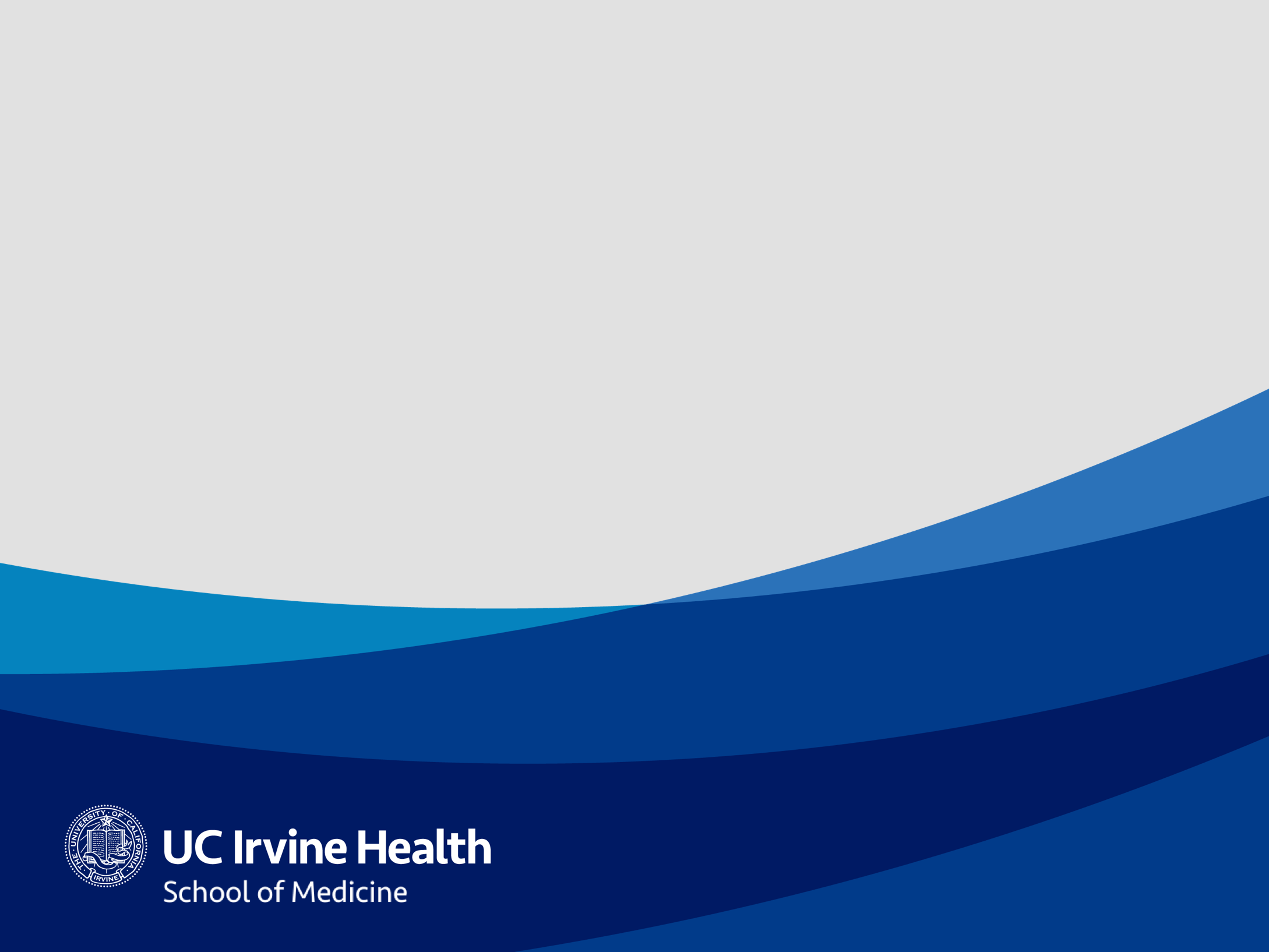 CNS Virtual residency fair
University of California Irvine
Department of neurosurgery
[Speaker Notes: Please email Leslie Weterrings at lweterri@uci.edu with any questions or for more information. 
Please email any of our residents to learn more about our program (today’s presenter:  Alexander Lopez, PGY-4: amlopez1@uci.edu)]
Rotation Sites
Long Beach VA Hospital
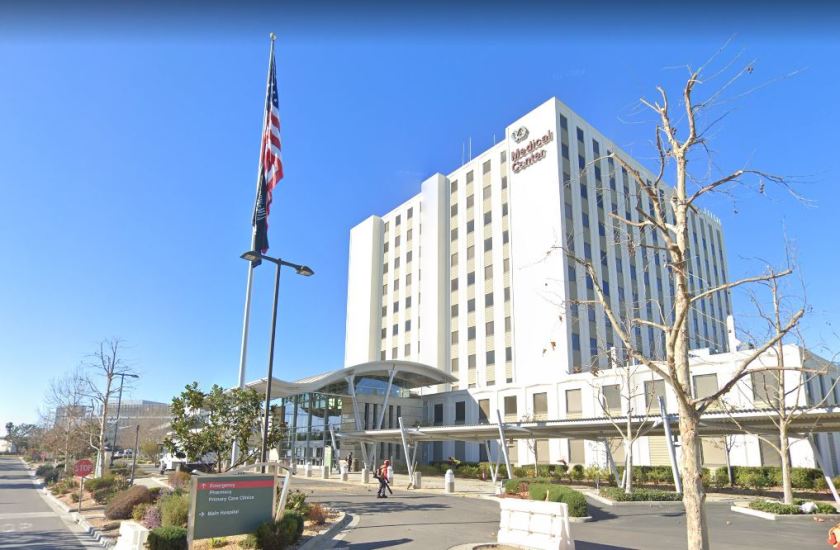 UC Irvine Medical Center
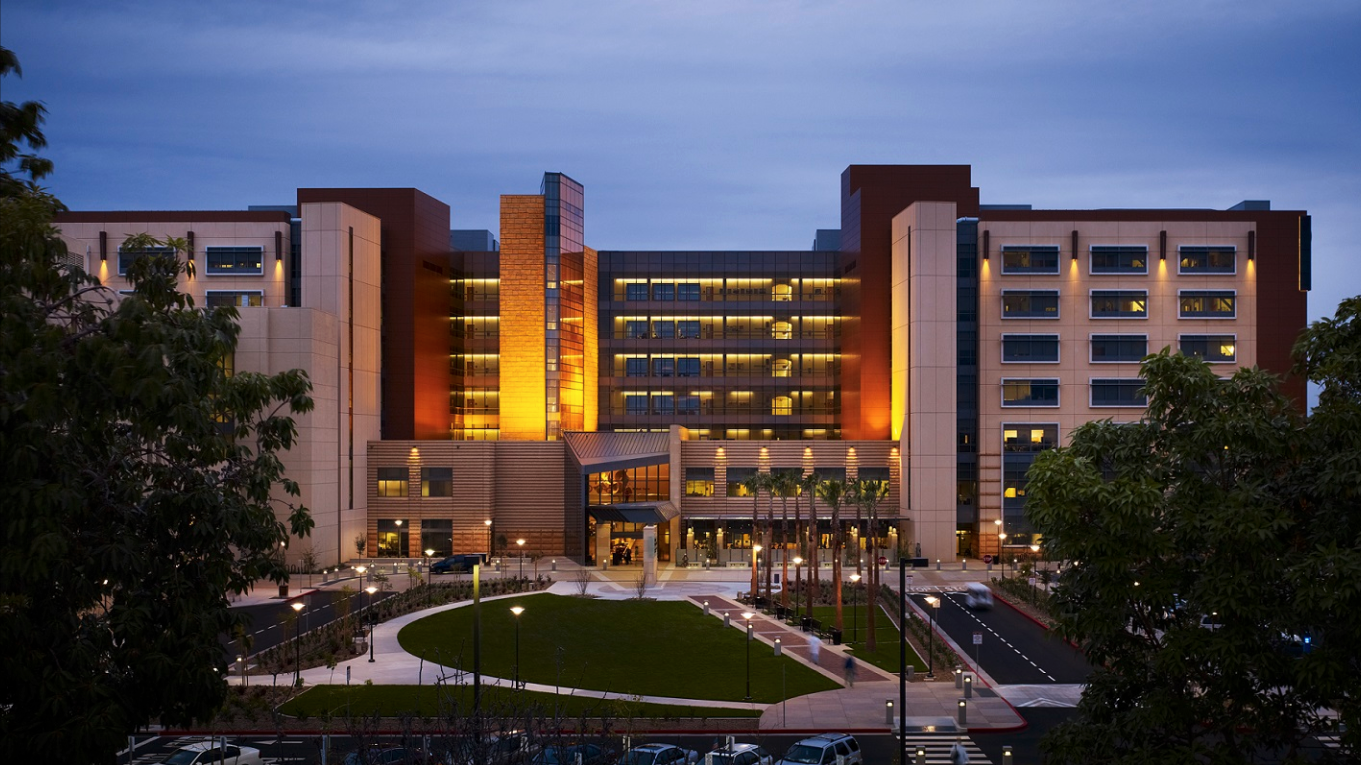 Children’s Health of Orange County: CHOC
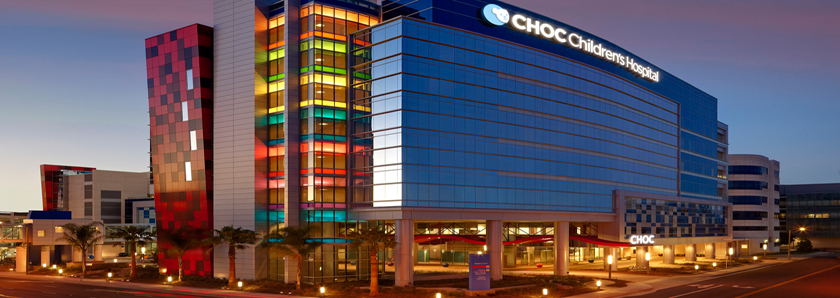 [Speaker Notes: Please email Leslie Weterrings at lweterri@uci.edu with any questions or for more information. 
Please email any of our residents to learn more about our program (today’s presenter: Alexander Lopez, PGY-4: amlopez1@uci.edu)]
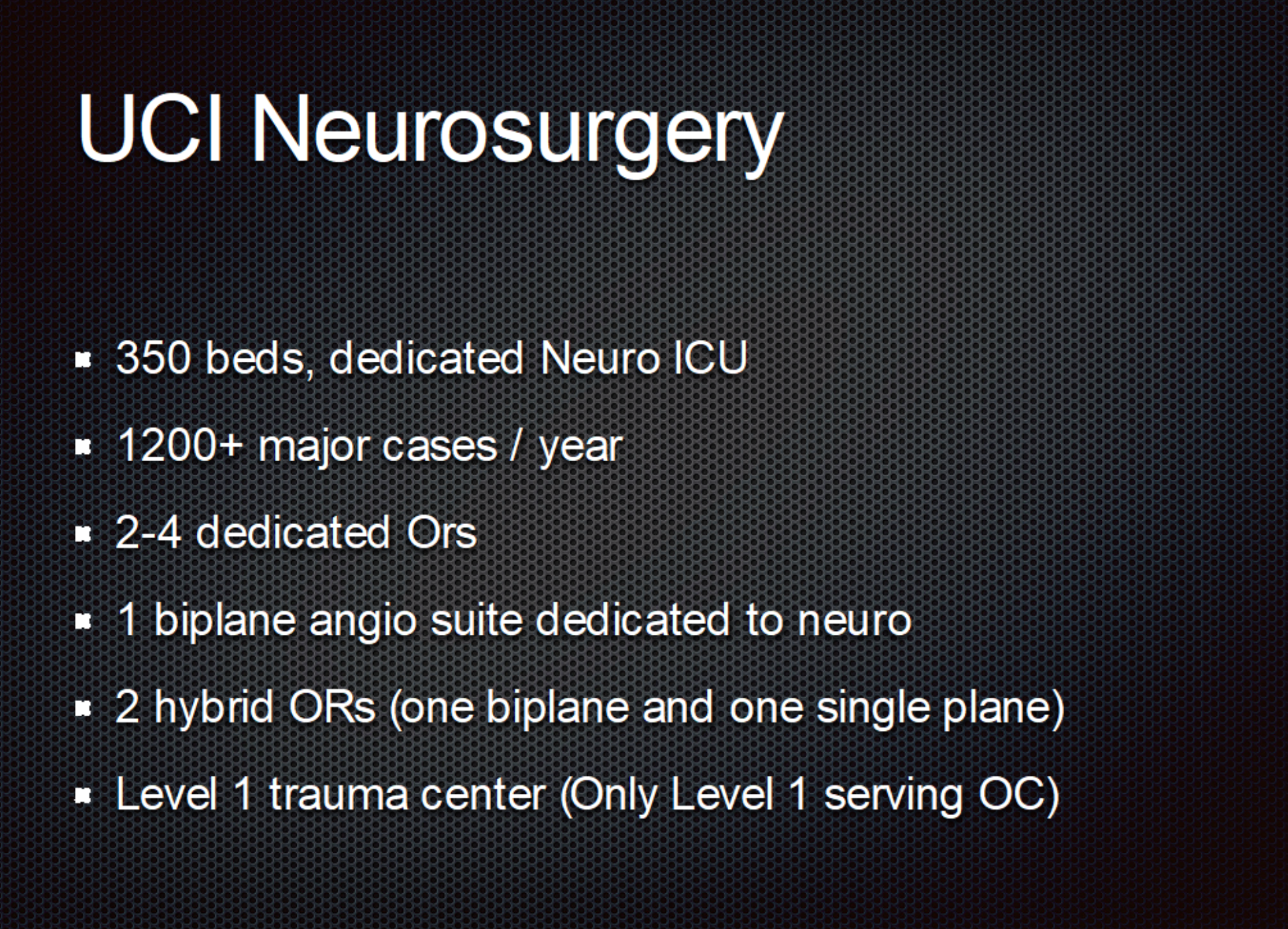 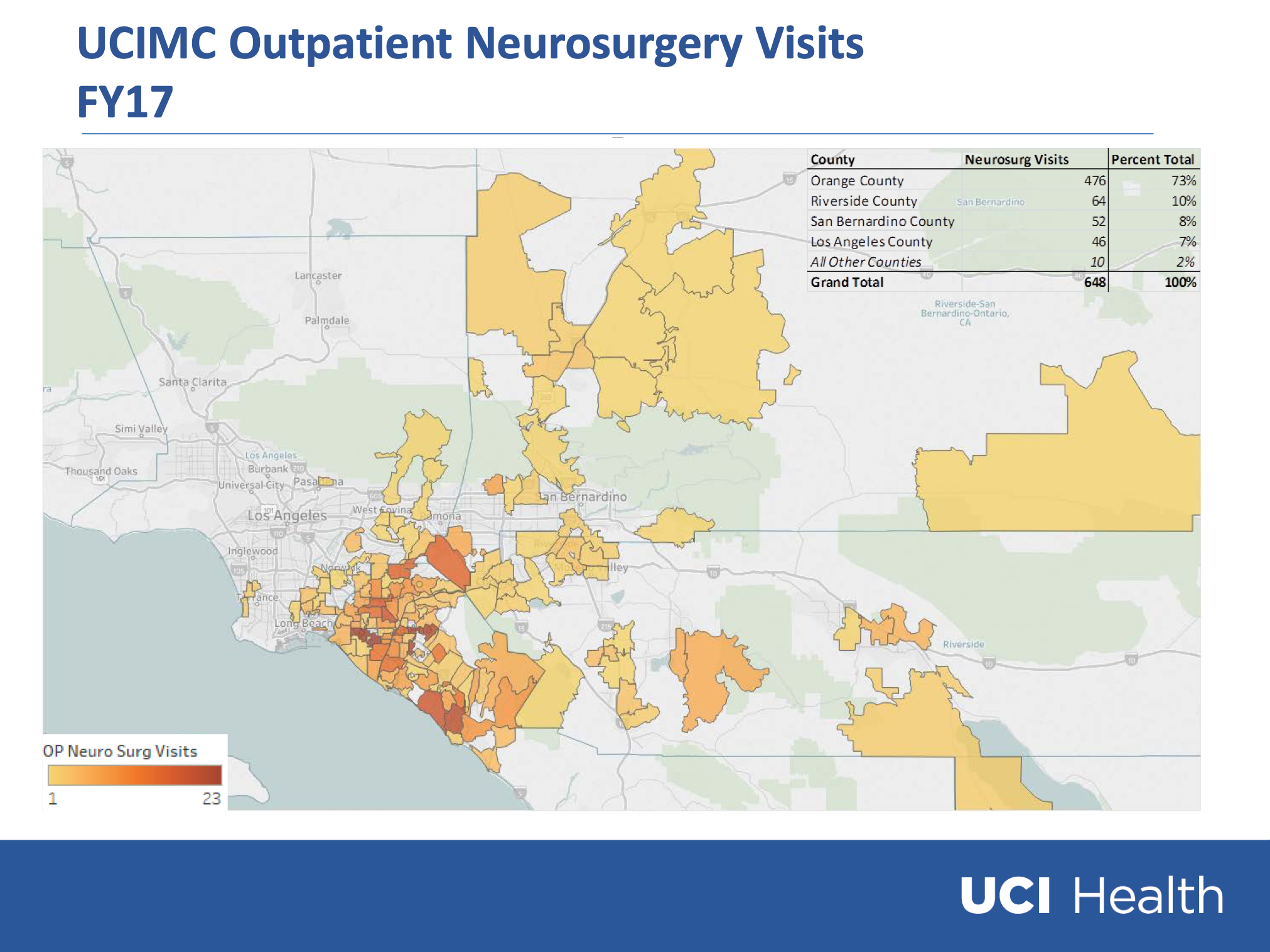 [Speaker Notes: Please email Leslie Weterrings at lweterri@uci.edu with any questions or for more information. 
Please email any of our residents to learn more about our program (today’s presenter:  Alexander Lopez, PGY-4: amlopez1@uci.edu)]
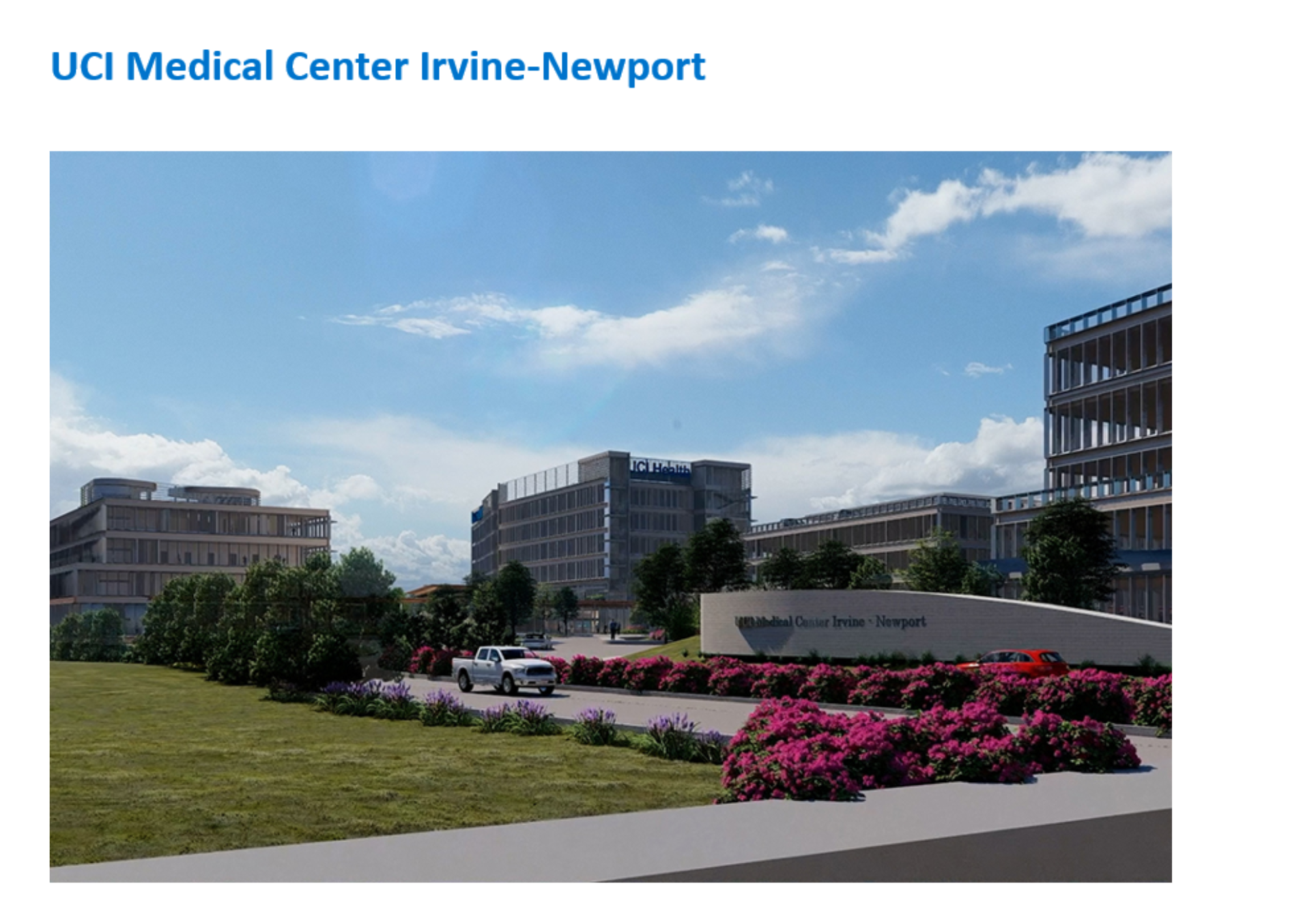 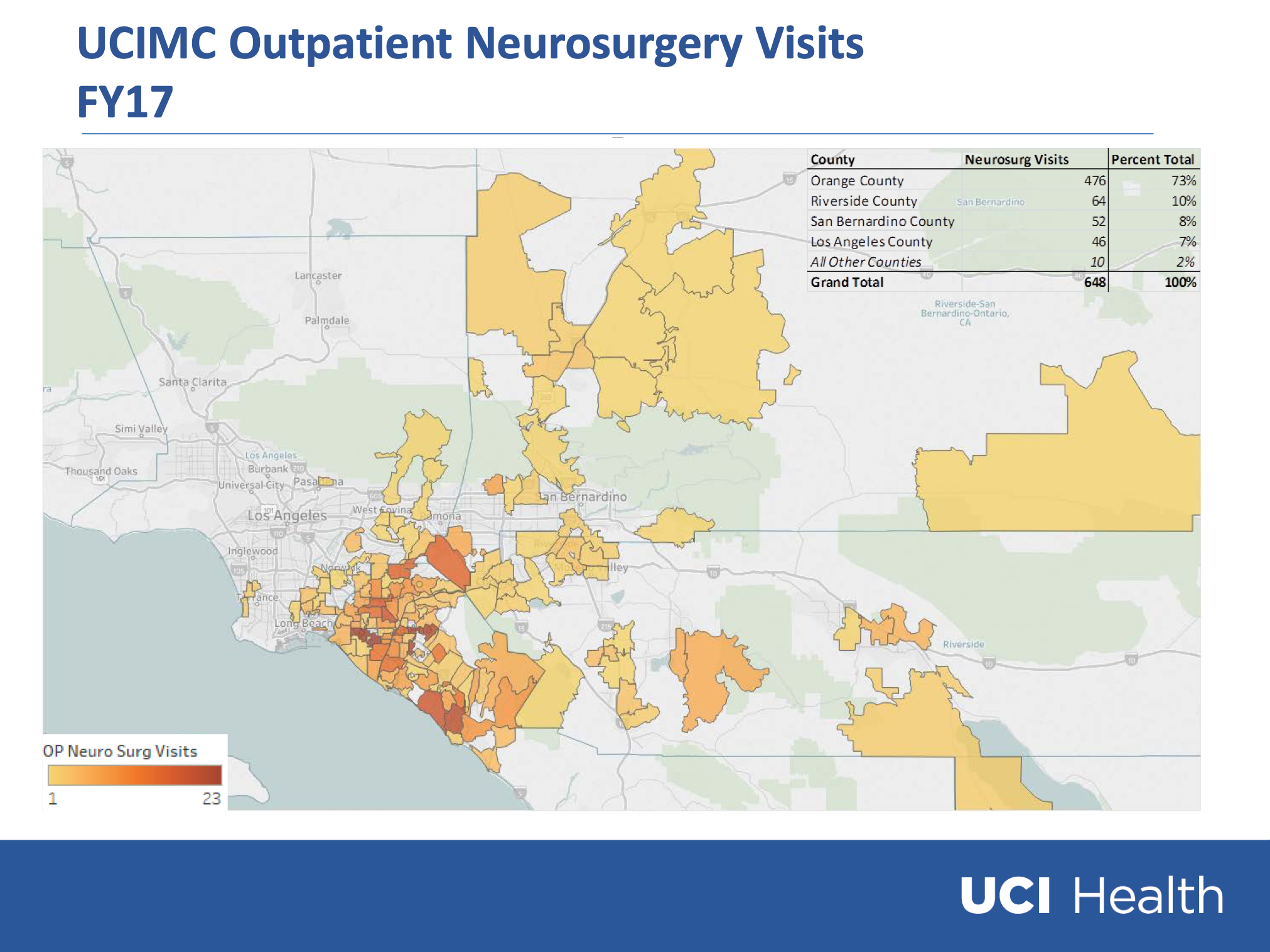 [Speaker Notes: Please email Leslie Weterrings at lweterri@uci.edu with any questions or for more information. 
Please email any of our residents to learn more about our program (today’s presenter:  Alexander Lopez, PGY-4: amlopez1@uci.edu)]
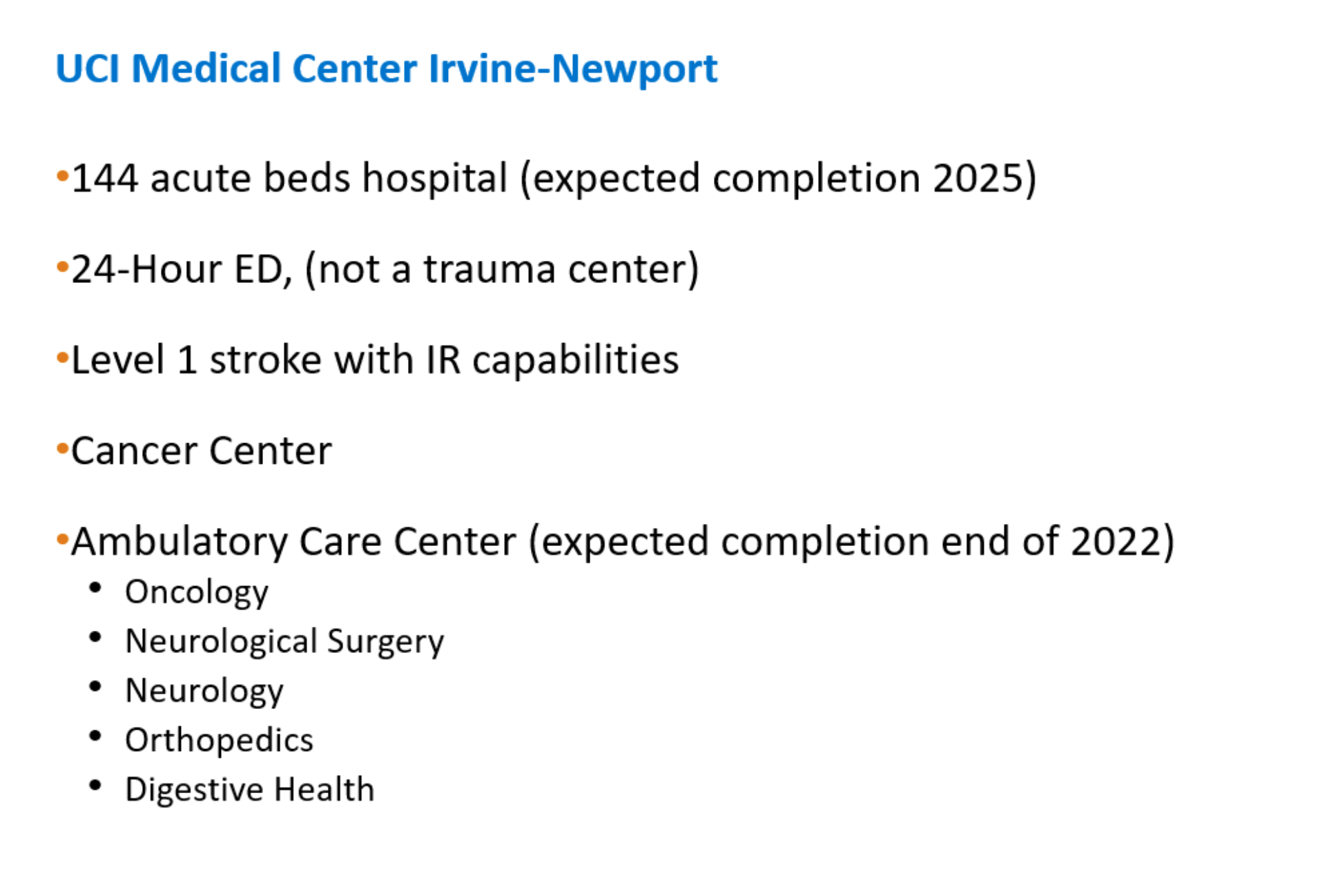 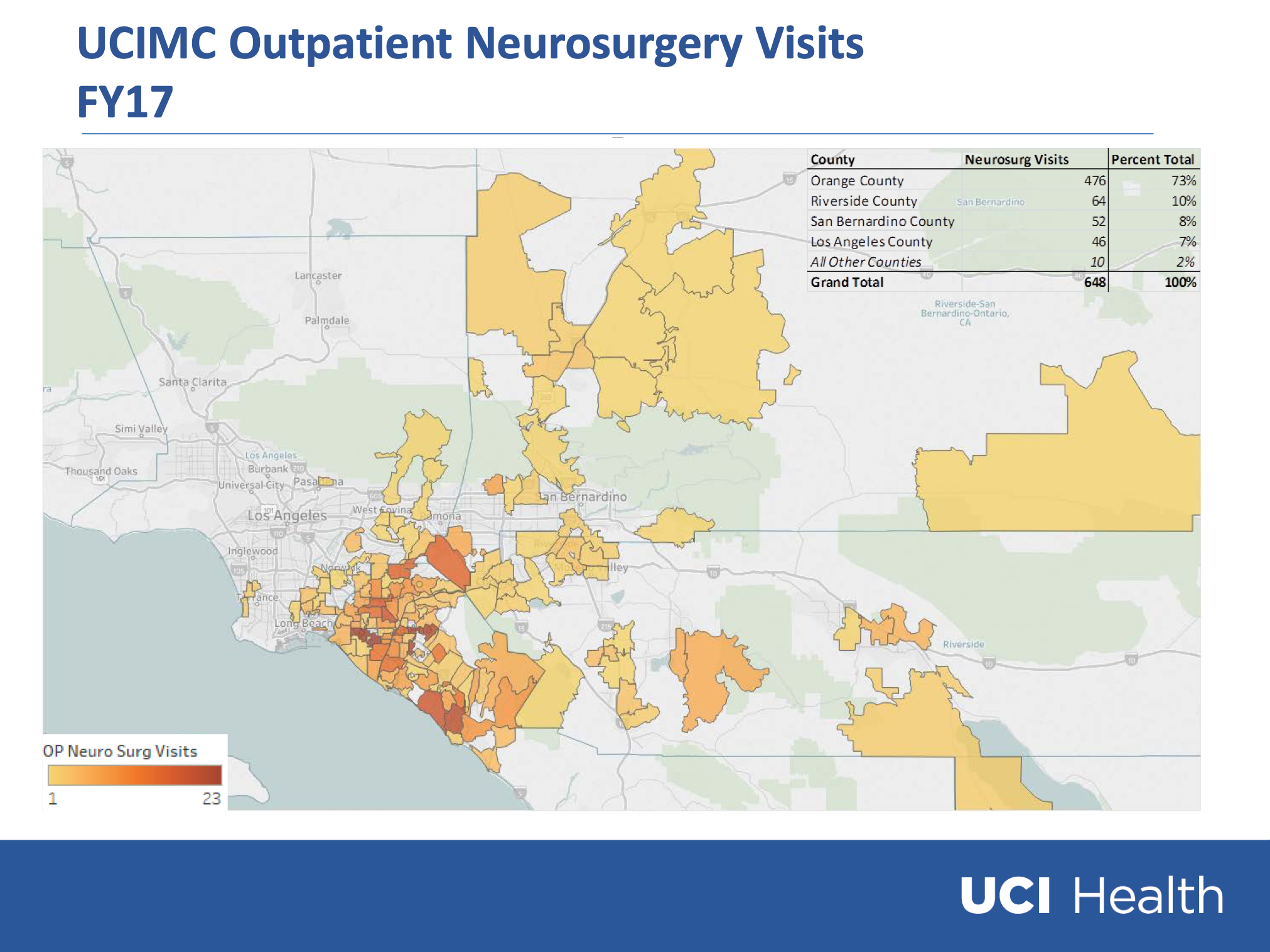 [Speaker Notes: Please email Leslie Weterrings at lweterri@uci.edu with any questions or for more information. 
Please email any of our residents to learn more about our program (today’s presenter:  Alexander Lopez, PGY-4: amlopez1@uci.edu)]
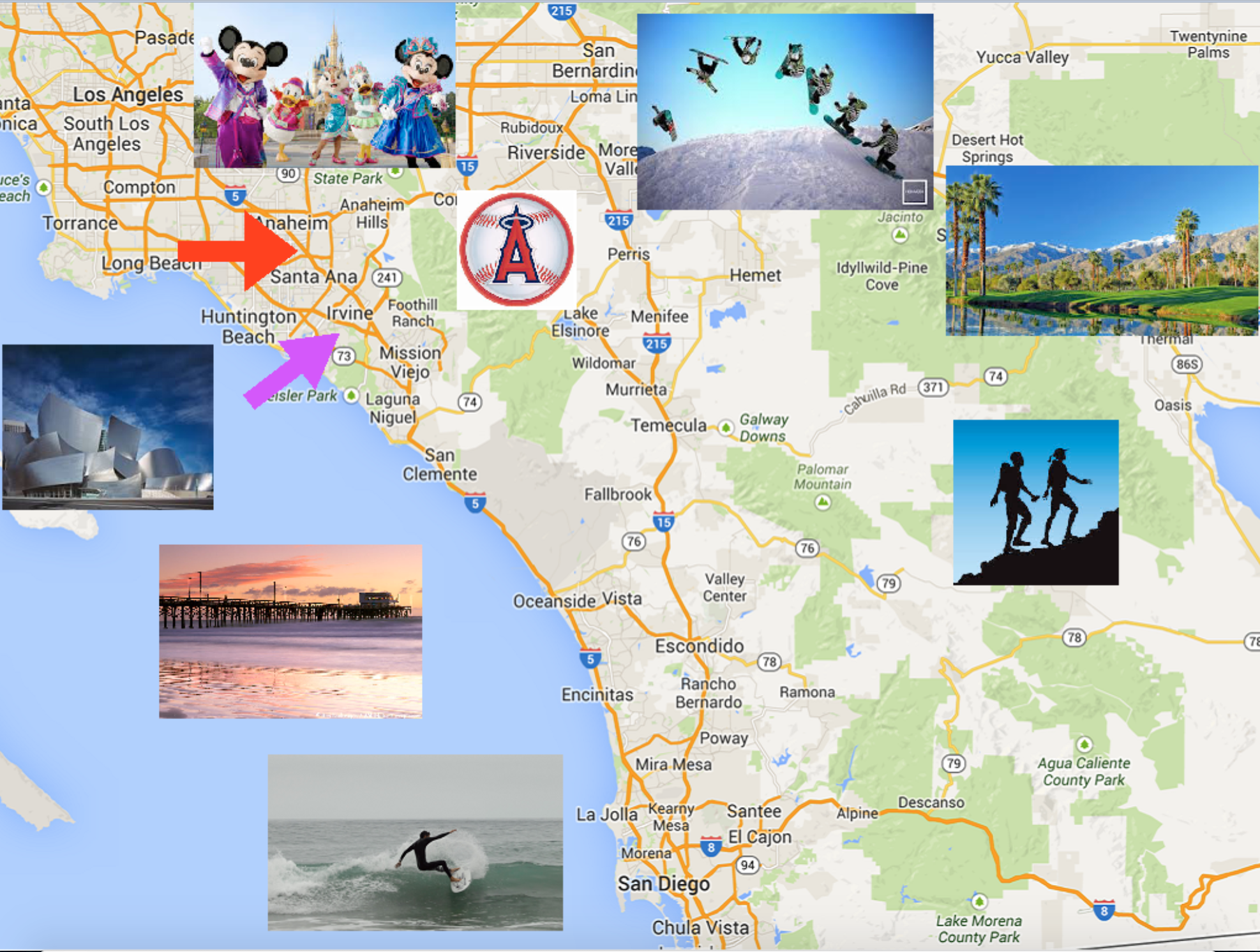 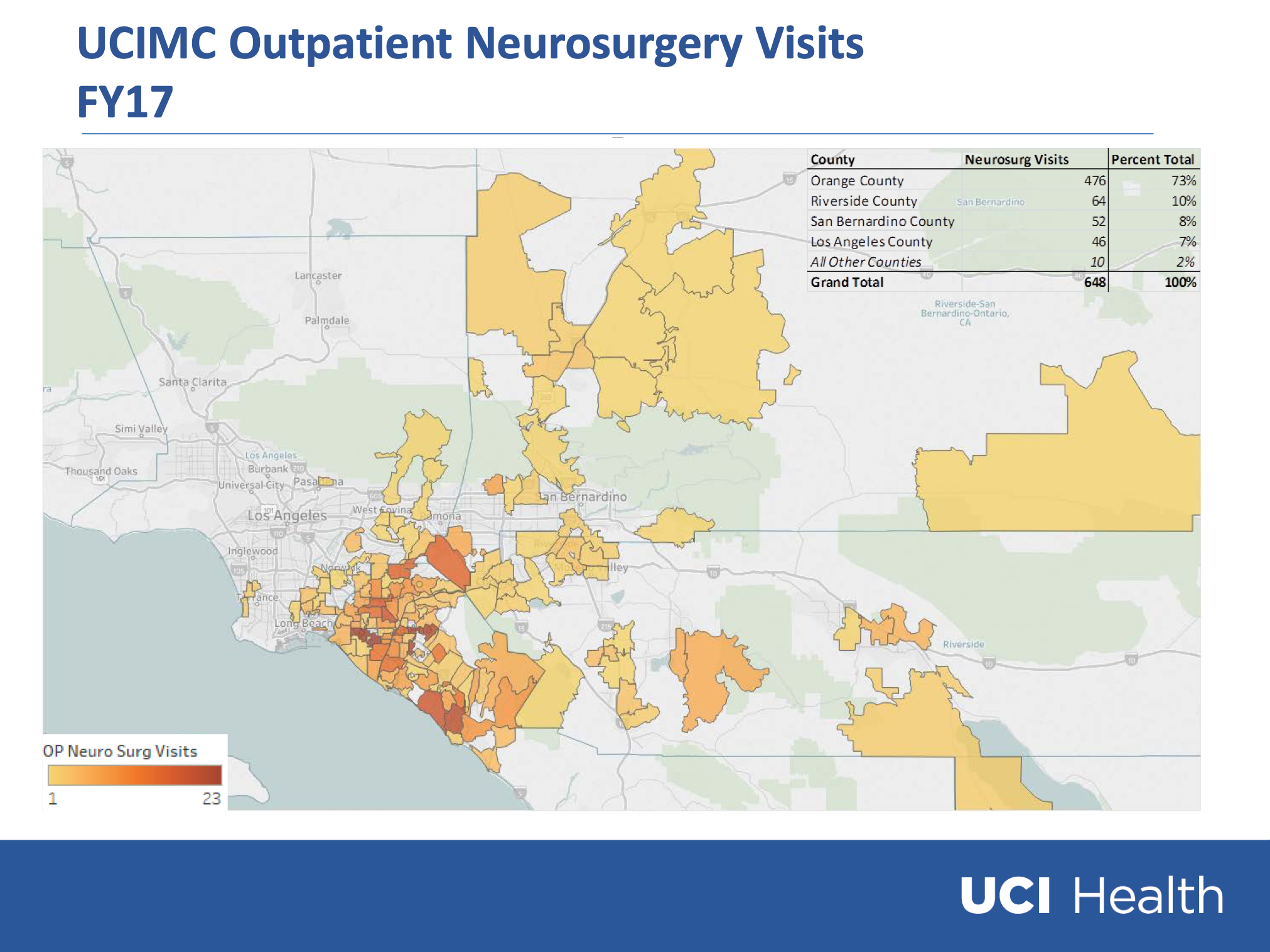 [Speaker Notes: Please email Leslie Weterrings at lweterri@uci.edu with any questions or for more information. 
Please email any of our residents to learn more about our program (today’s presenter:  Alexander Lopez, PGY-4: amlopez1@uci.edu)]
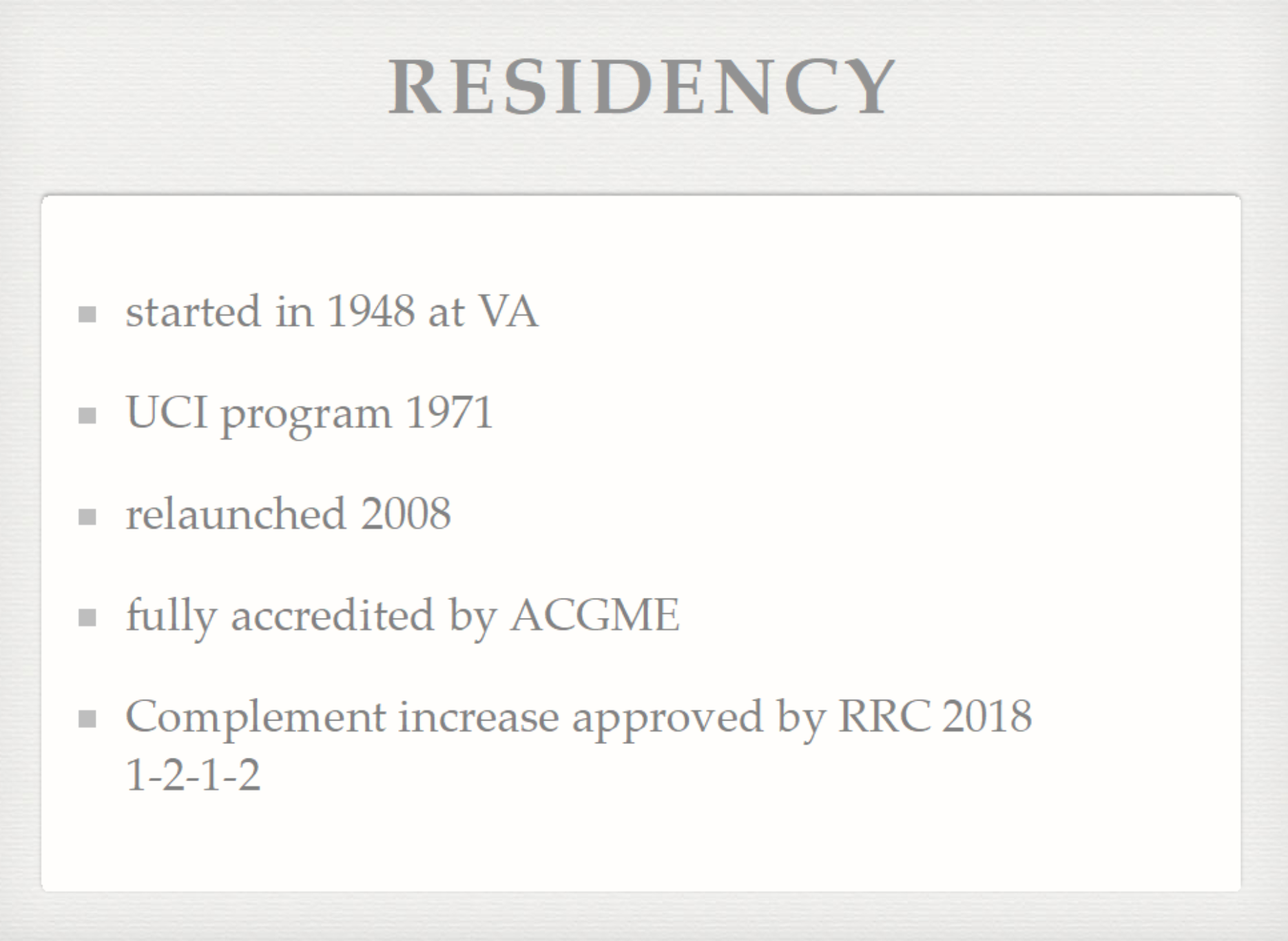 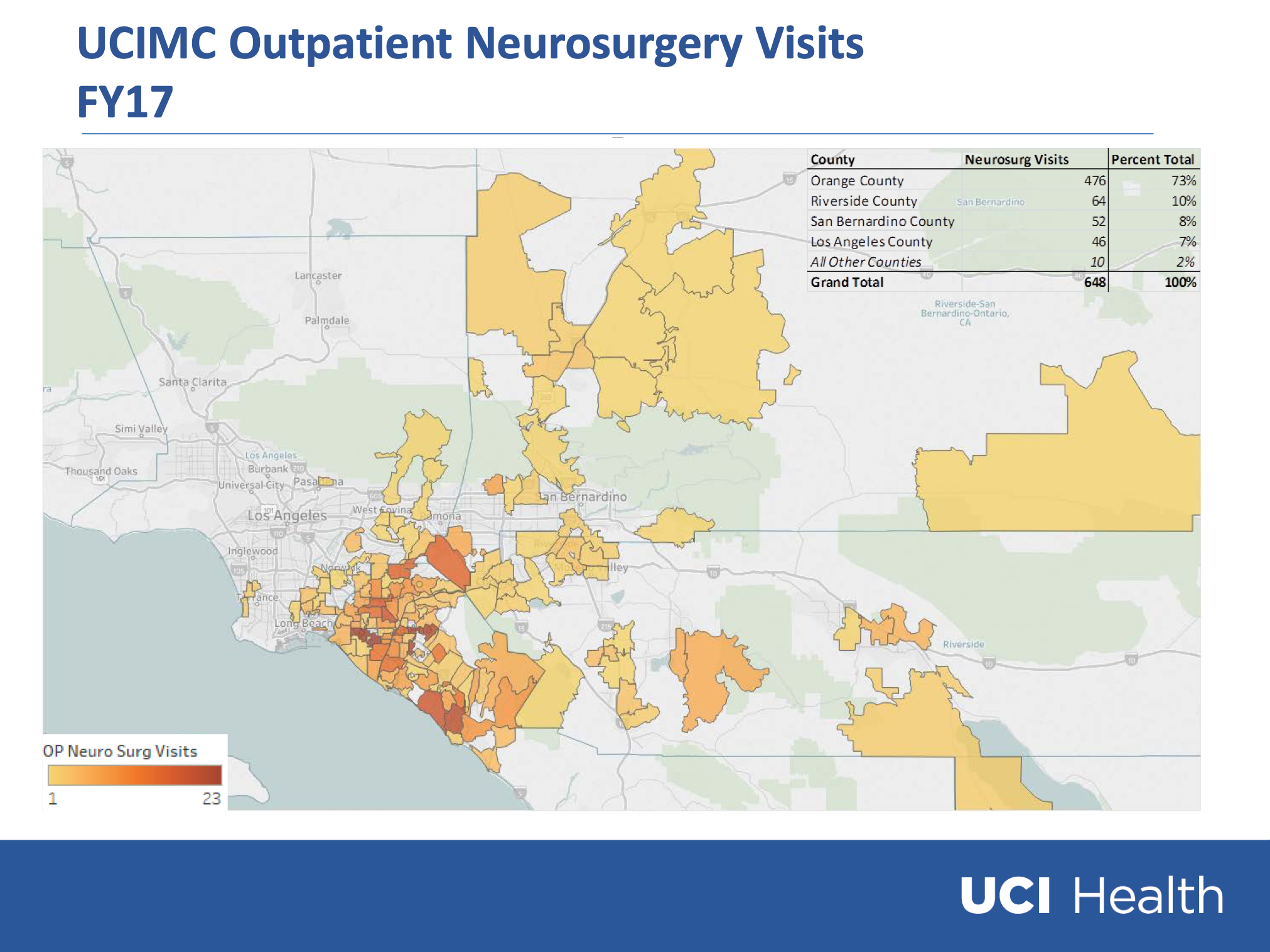 [Speaker Notes: Please email Leslie Weterrings at lweterri@uci.edu with any questions or for more information. 
Please email any of our residents to learn more about our program (today’s presenter:  Alexander Lopez, PGY-4: amlopez1@uci.edu)]
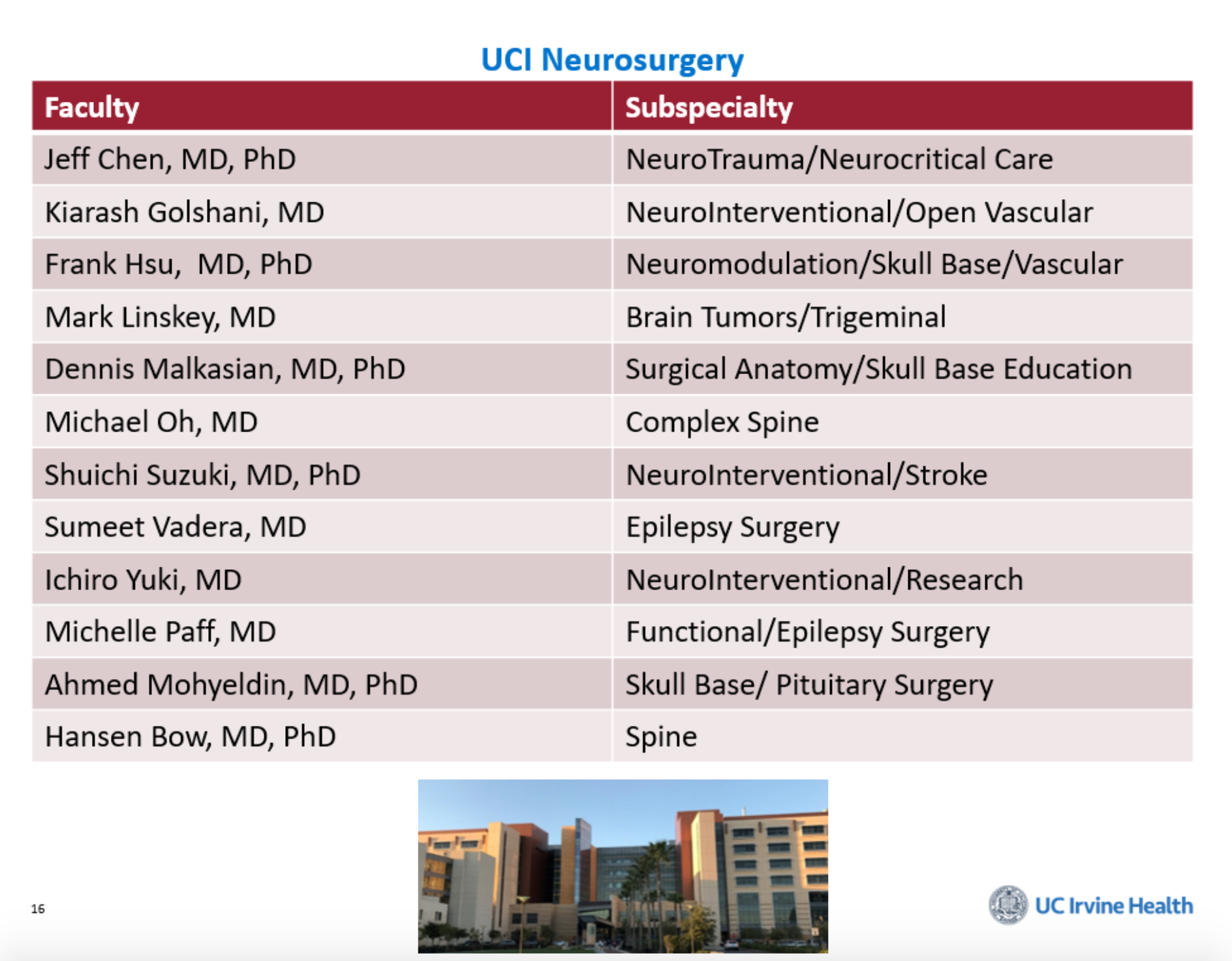 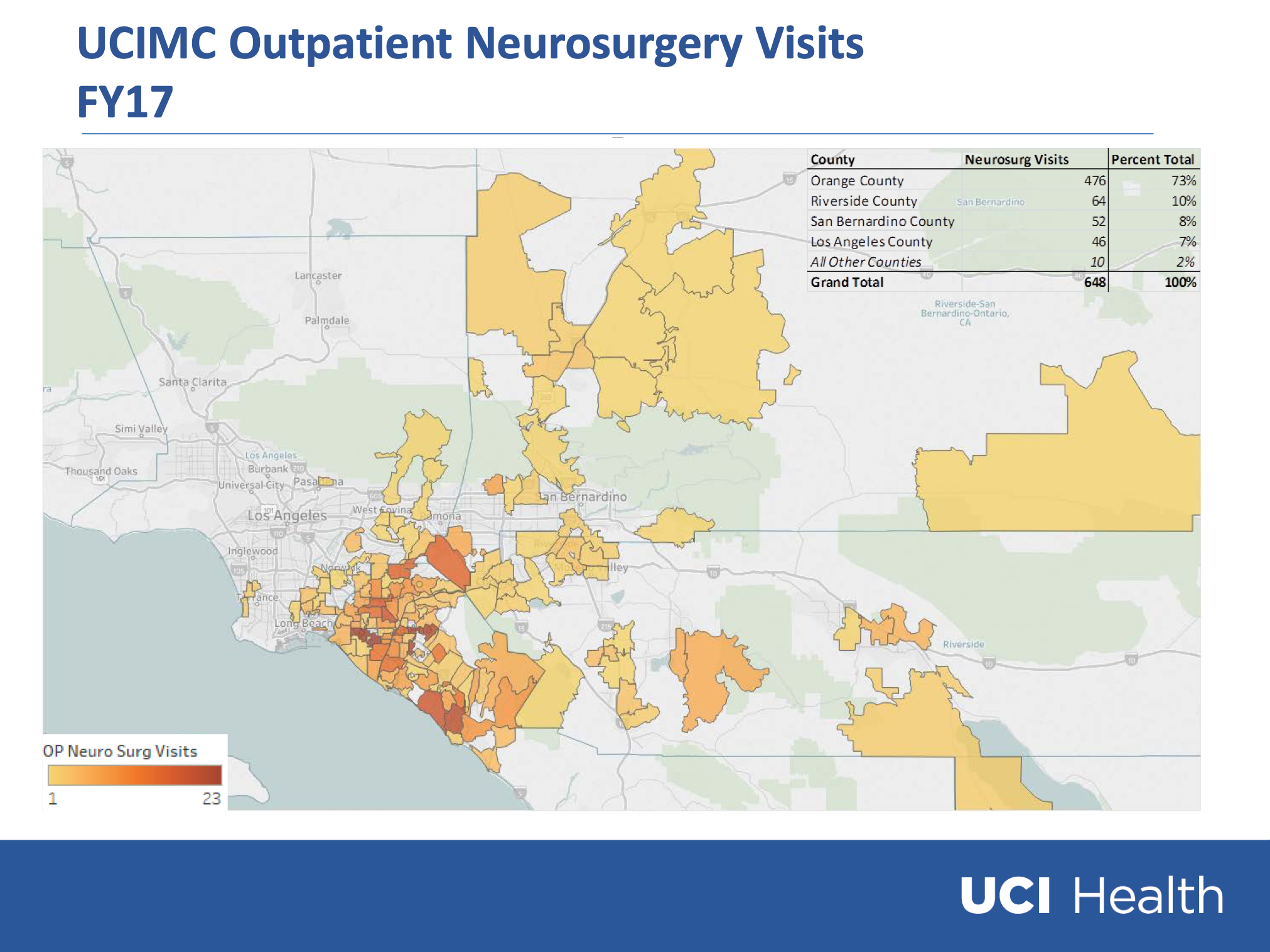 [Speaker Notes: Please email Leslie Weterrings at lweterri@uci.edu with any questions or for more information. 
Please email any of our residents to learn more about our program (today’s presenter:  Alexander Lopez, PGY-4: amlopez1@uci.edu)]
Program contacts
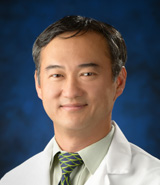 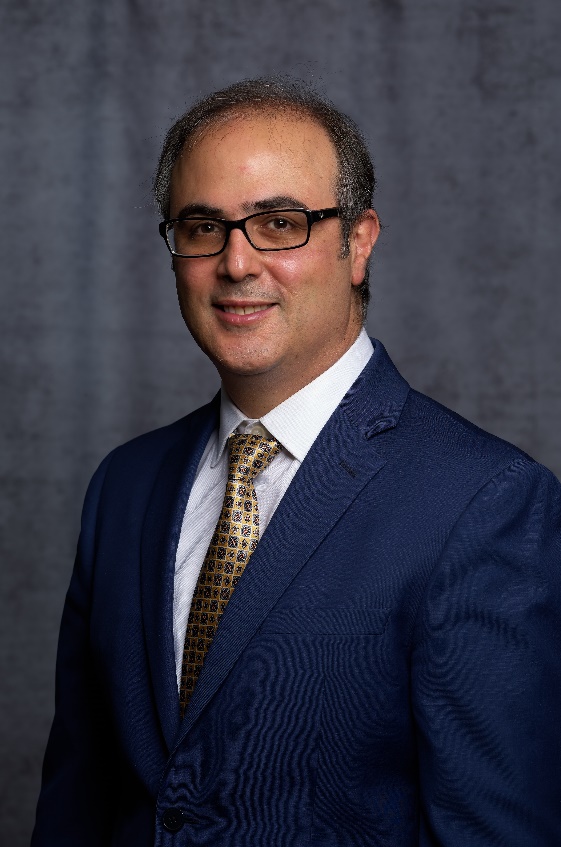 Frank Hsu, MD, PhD
Chairman of Neurosurgery
fpkhsu@hs.uci.edu
Kiarash Golshani, MD
Residency Program Director
kgolshan@hs.uci.edu
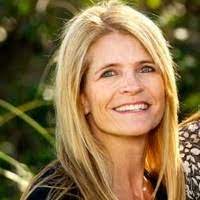 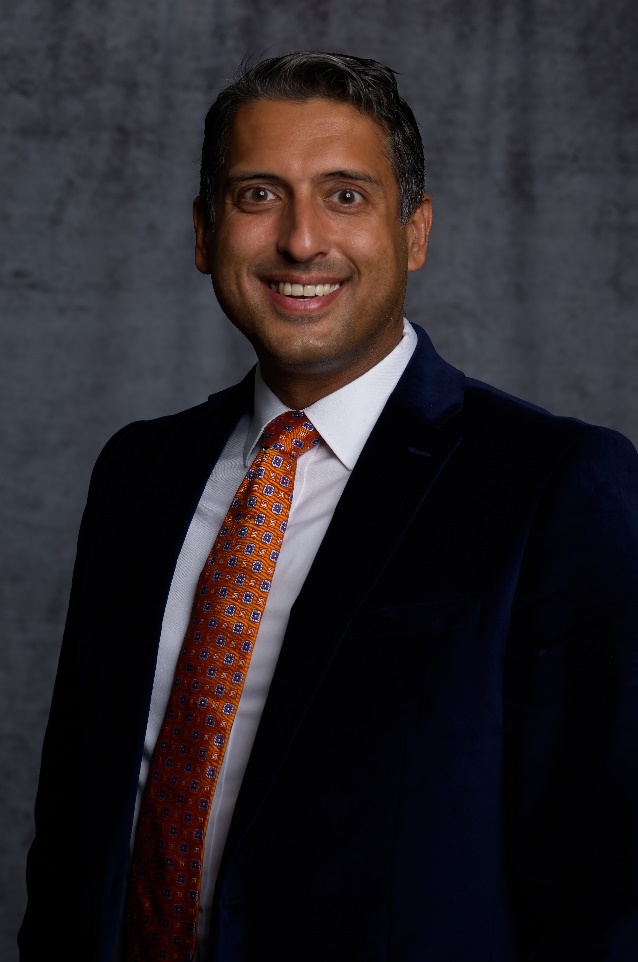 Leslie Weterrings
Residency Program Coordinator
lweterri@uci.edu
(714) 456-6966
Sumeet Vadera, MD
Associate Residency Program Director
svadera1@hs.uci.edu
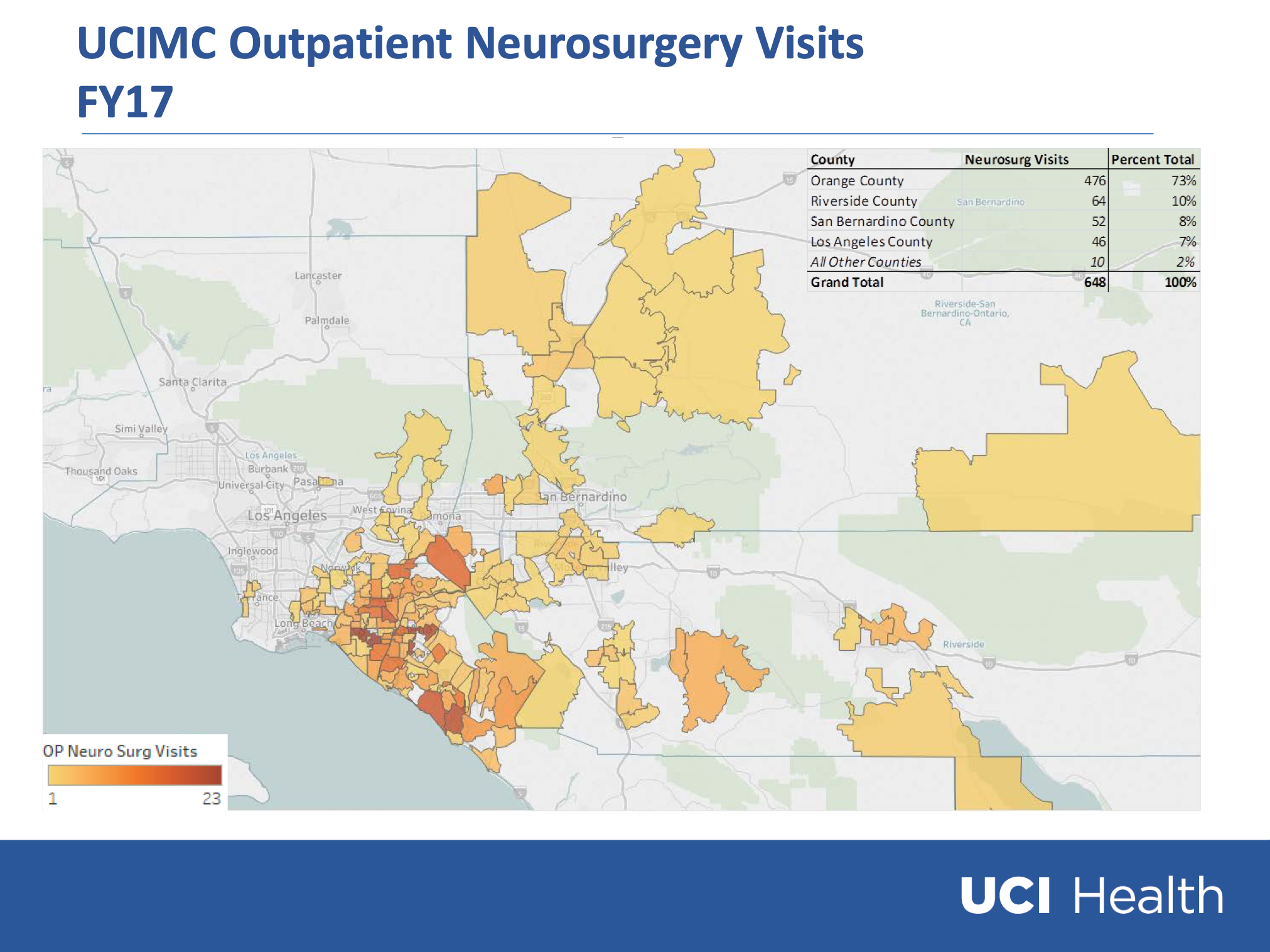 [Speaker Notes: Please email Leslie Weterrings at lweterri@uci.edu with any questions or for more information. 
Please email any of our residents to learn more about our program (today’s presenter:  Alexander Lopez, PGY-4: amlopez1@uci.edu)]
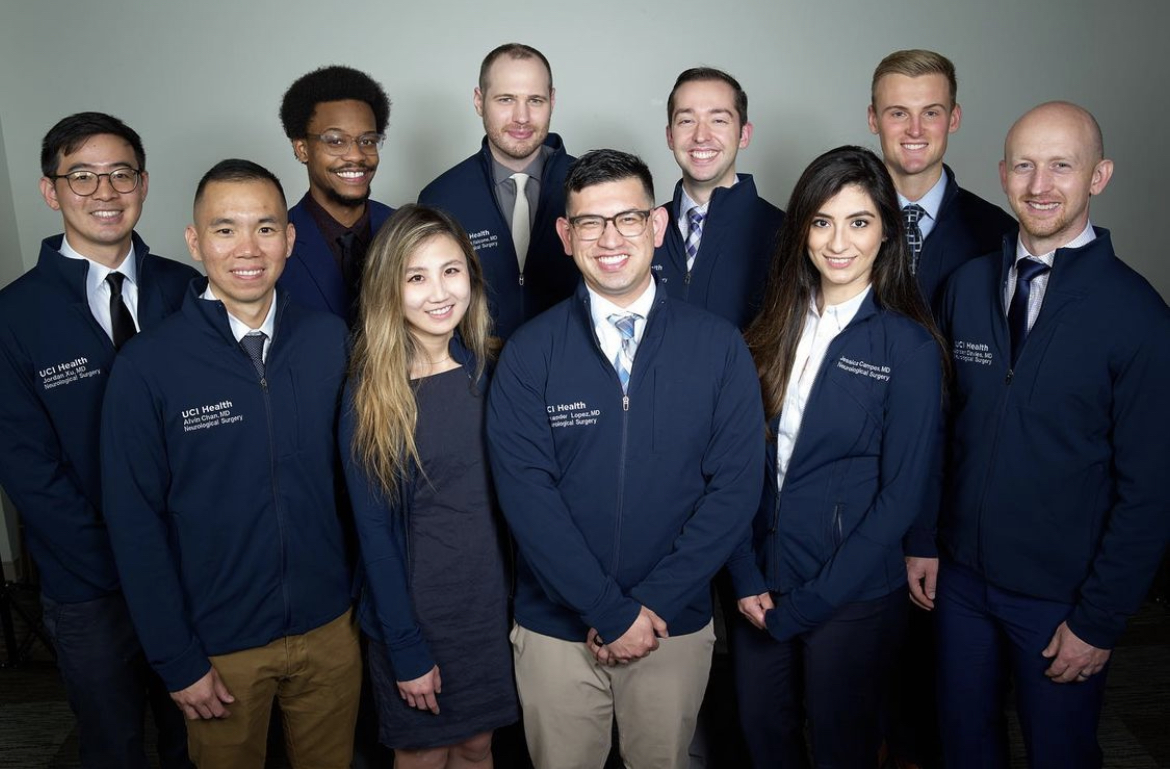 2022-2023 residents
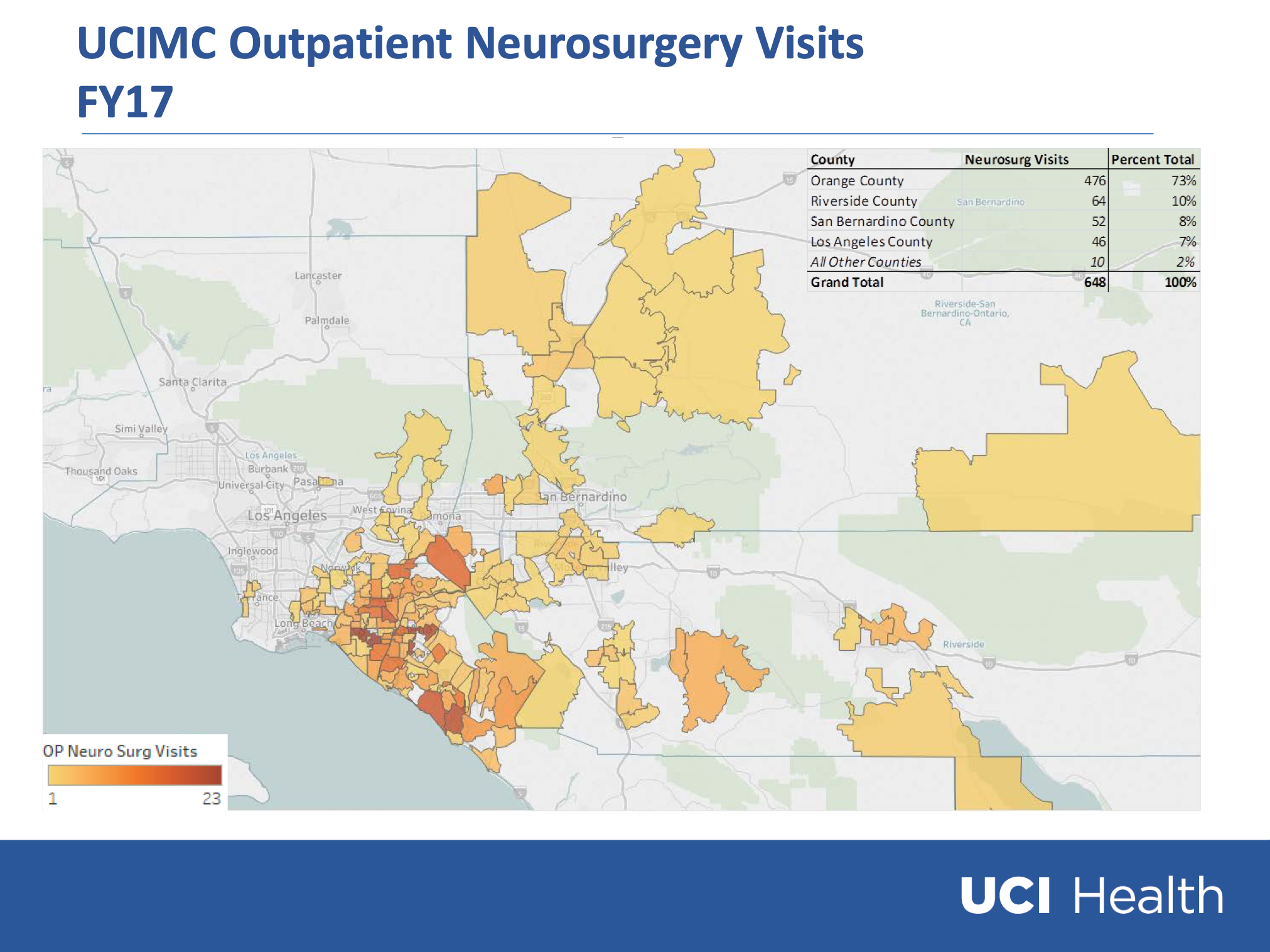 [Speaker Notes: Please email Leslie Weterrings at lweterri@uci.edu with any questions or for more information. 
Please email any of our residents to learn more about our program (today’s presenter:  Alexander Lopez, PGY-4: amlopez1@uci.edu)]
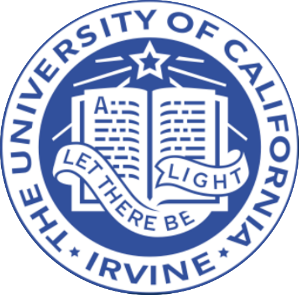 UC IRVINE Residents
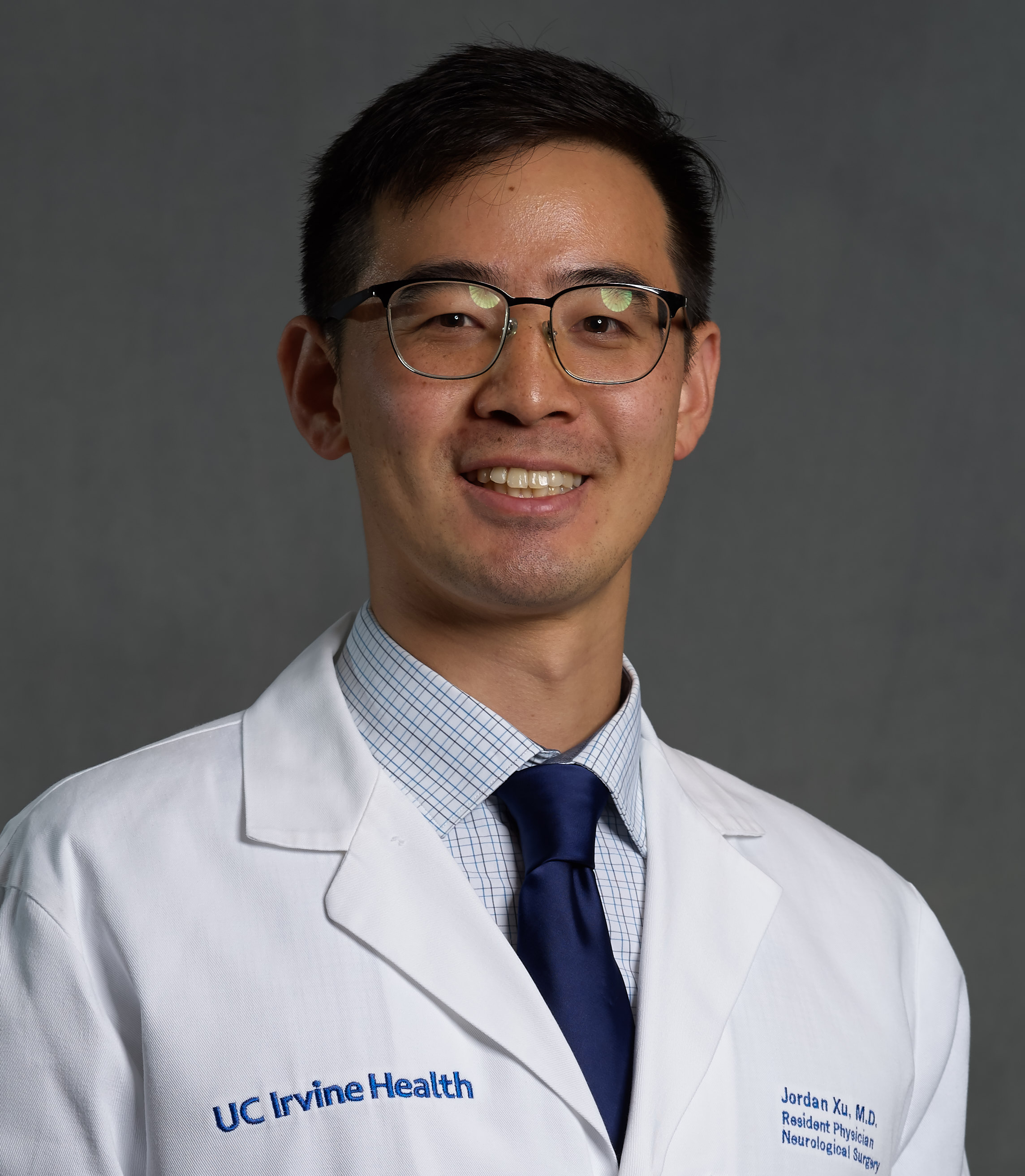 PGY VII: Jordan Xu, MD
jcxu@hs.uci.edu

Interests: Cerebrovascular & Endovascular, Pediatrics

Pubmed
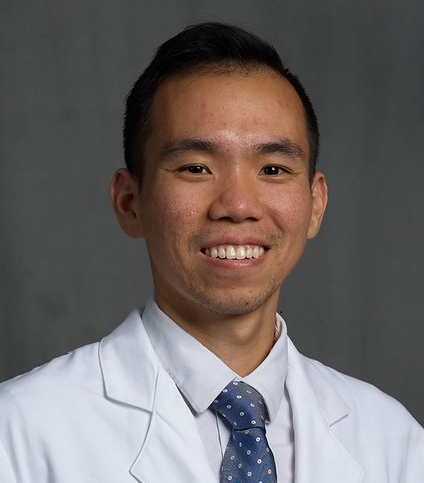 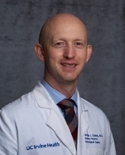 PGY VI: Alvin Chan, MD
alvinyc1@hs.uci.edu

Interests: Complex & 
MIS Spine

Pubmed
PGY VI: Jordan Davies
jordad1@hs.uci.edu

Interests: Pediatrics, Functional/Epilepsy

Pubmed
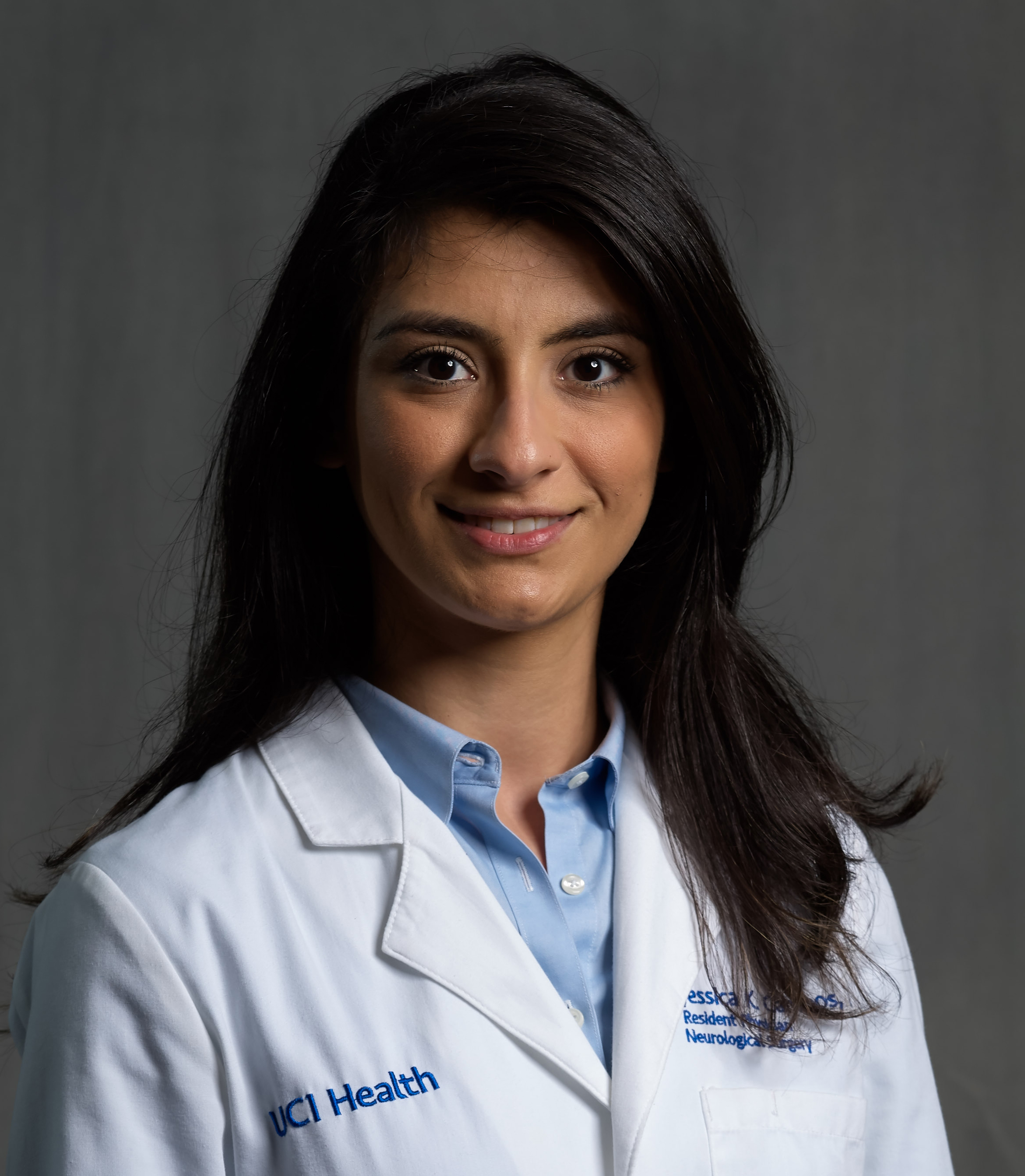 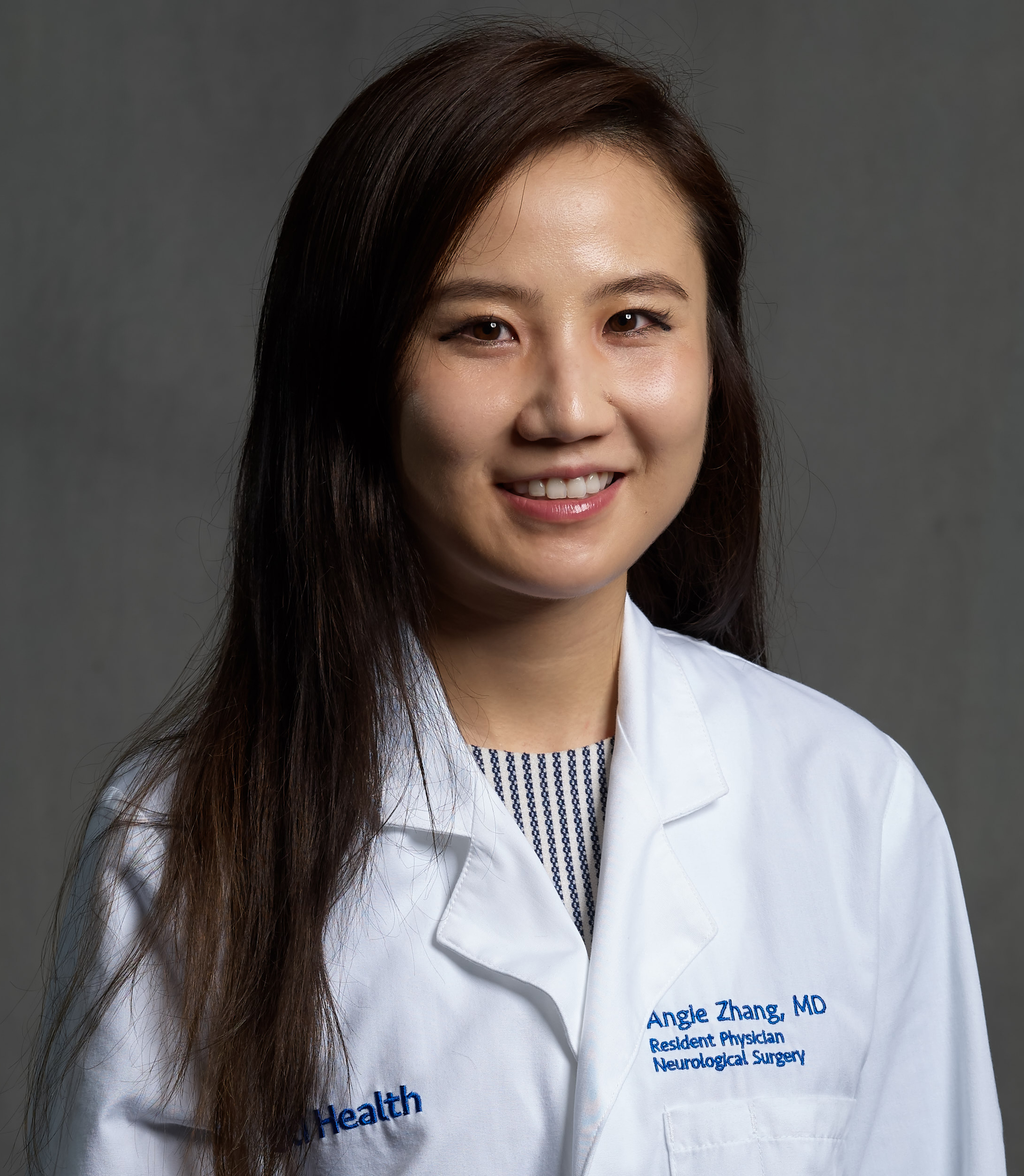 PGY V: Jessica Campos, MD
camposjk@hs.uci.edu

Interests: Cerebrovascular &
Endovascular
Pubmed
PGY V: Angie Zhang, MD
zhanga1@hs.uci.edu

Interests: Tumor, Pediatrics

Pubmed
[Speaker Notes: Please email Leslie Weterrings at lweterri@uci.edu with any questions or for more information. 
Please email any of our residents to learn more about our program (today’s presenter:  Alexander Lopez, PGY-4: amlopez1@uci.edu)]
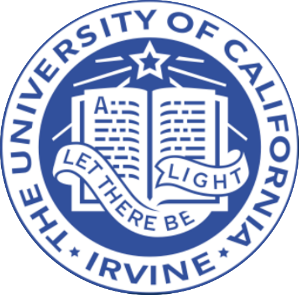 UC IRVINE Residents
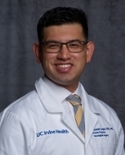 PGY IV:  Alexander Lopez, MD, MS
amlopez1@hs.uci.edu

Interests: Functional, Complex Spine

Pubmed
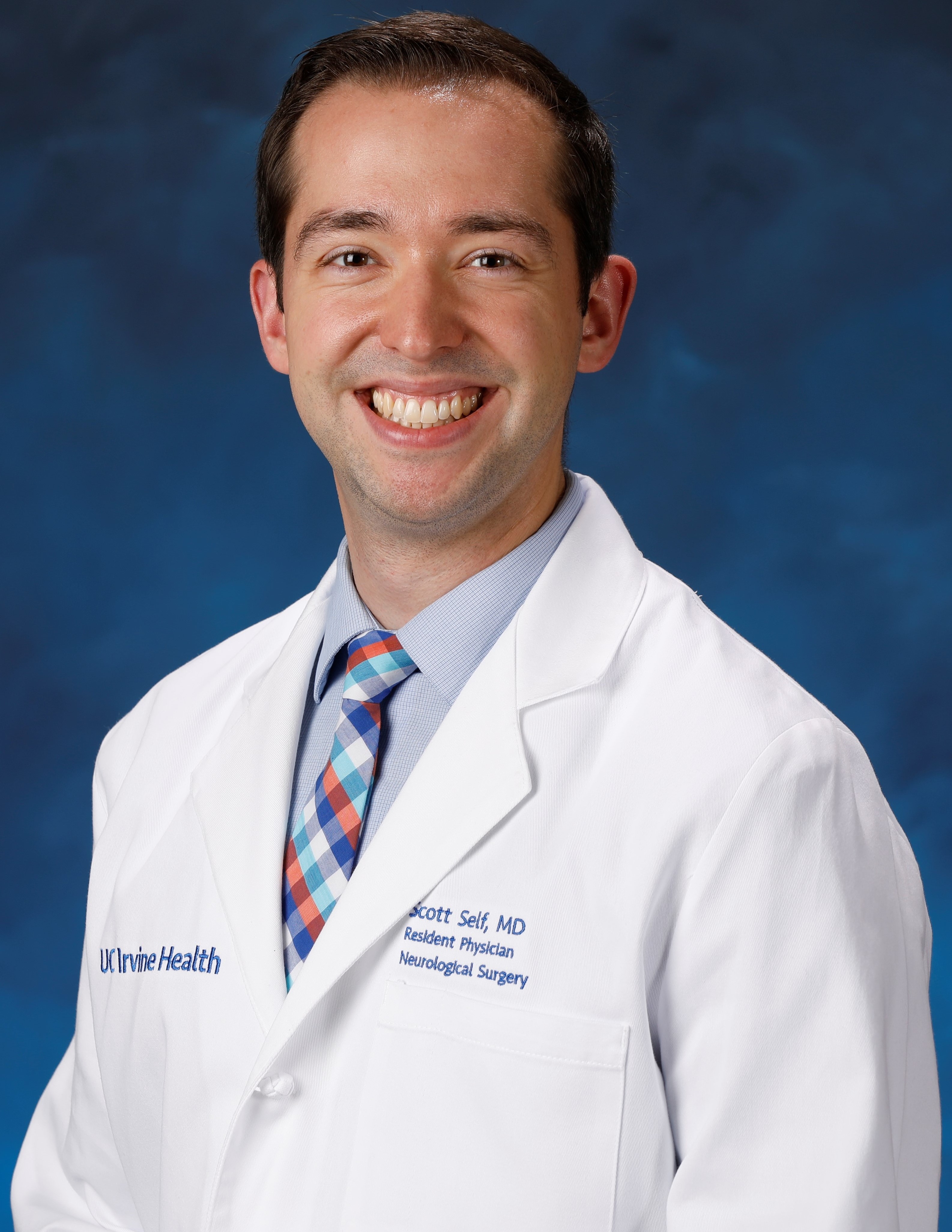 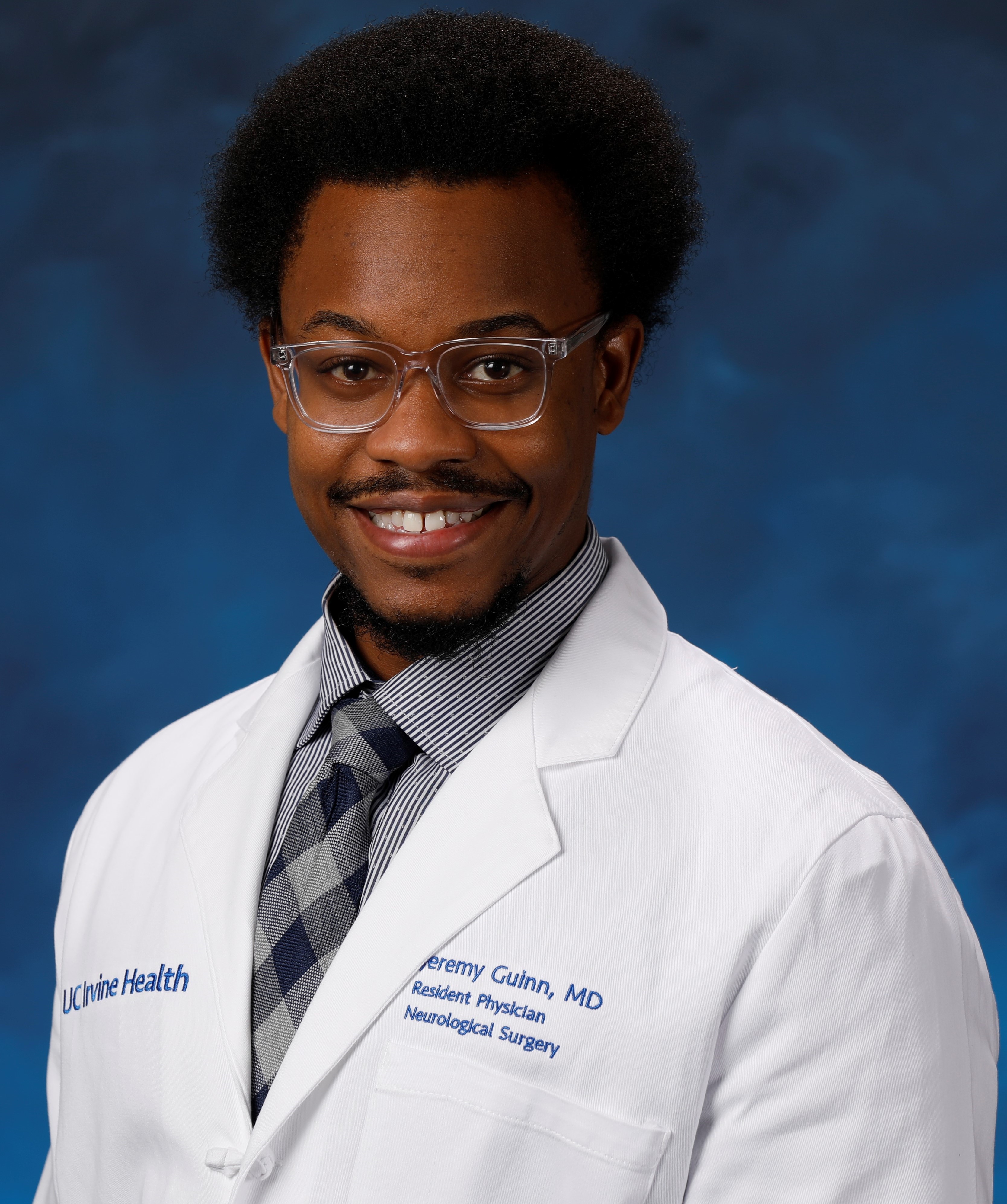 PGY III: Scott Self, MD
selfs@hs.uci.edu 

Interests: Pediatrics

Pubmed
PGY III: Jeremy Guinn, MD
guinnj@hs.uci.edu

Interests: Skull base, Complex Spine

Pubmed
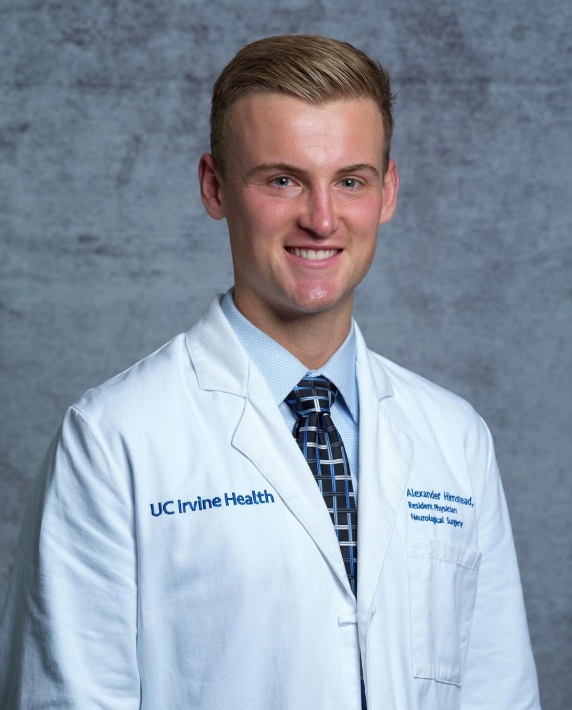 PGY II: Alexander Himstead, MD
ahimstea@hs.uci.edu 

Interests: Skull base, tumor

Pubmed
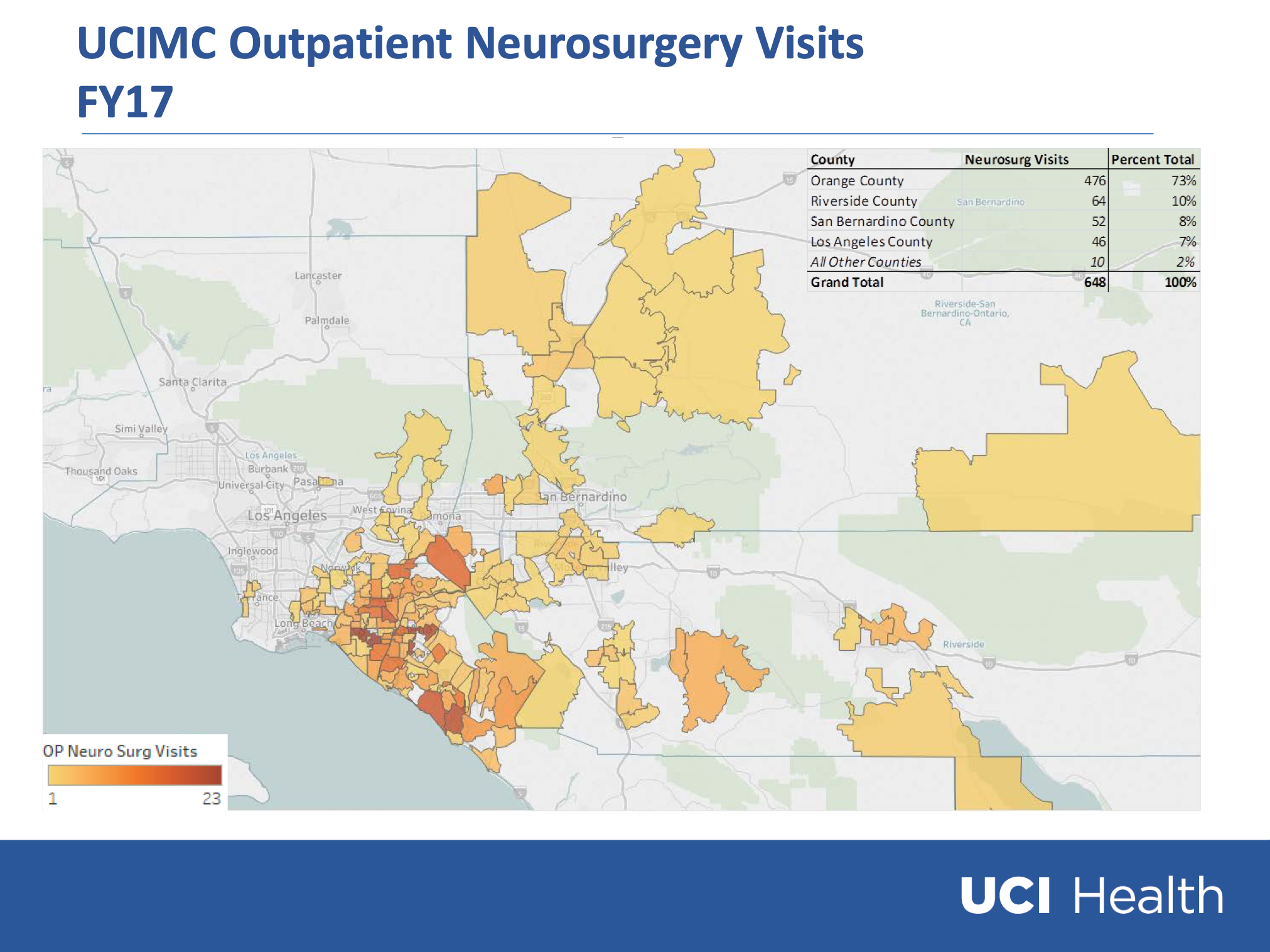 [Speaker Notes: Please email Leslie Weterrings at lweterri@uci.edu with any questions or for more information. 
Please email any of our residents to learn more about our program (today’s presenter:  Alexander Lopez, PGY-4: amlopez1@uci.edu)]
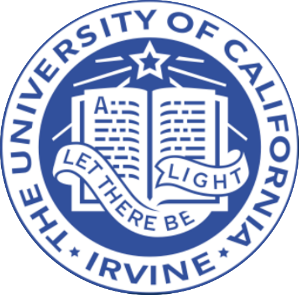 UC IRVINE Residents
PGY I:  Gianna Fote, MD, Phd
gfote@hs.uci.edu

Interests: Pediatrics, Neurotrauma
Pubmed
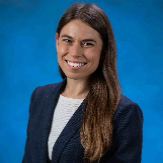 PGY I:  Isi Beach, MD
Ibeach@hs.uci.edu

Interests: Pediatrics & Functional

Pubmed
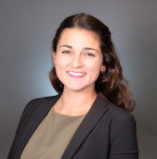 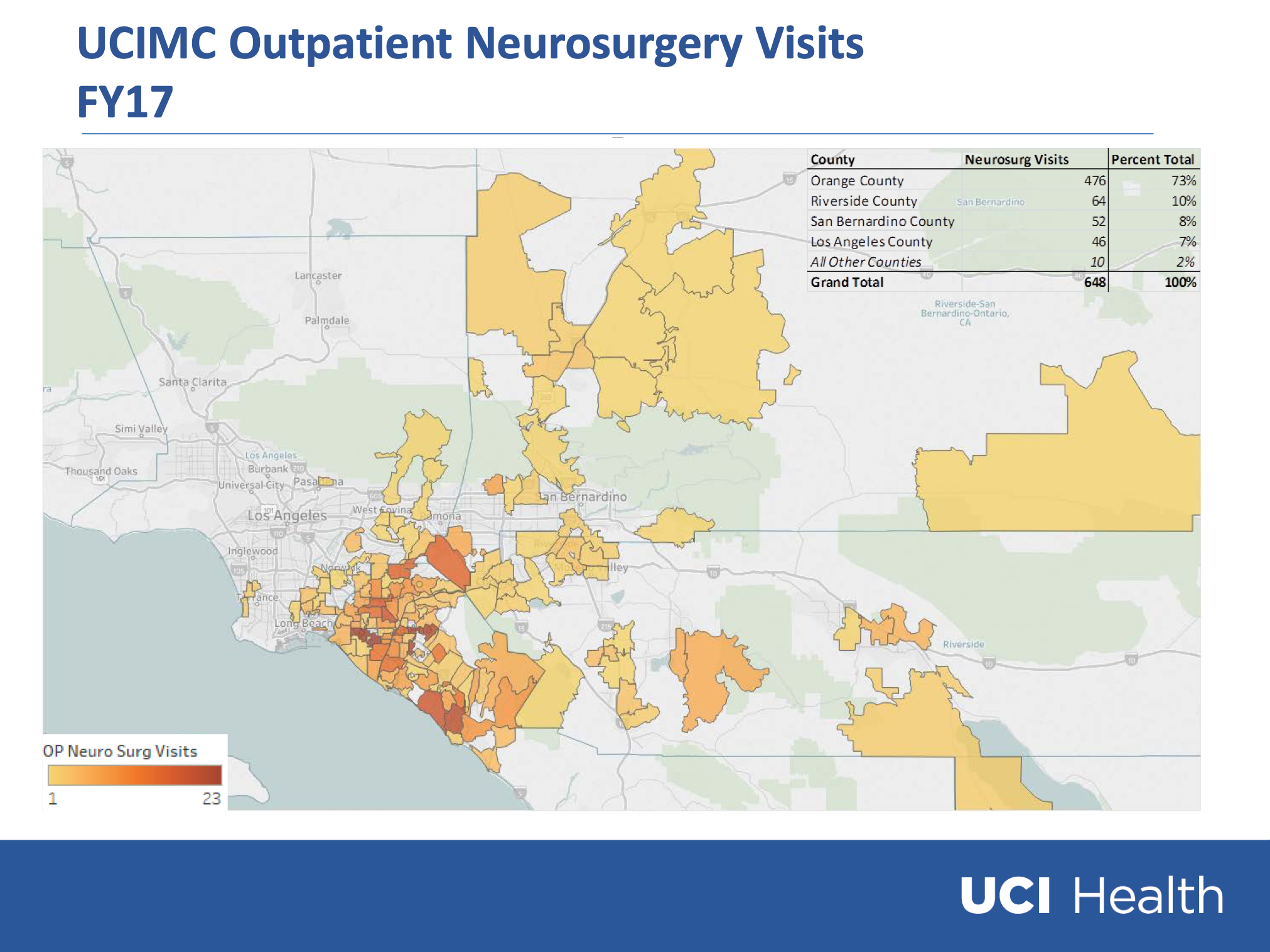 [Speaker Notes: Please email Leslie Weterrings at lweterri@uci.edu with any questions or for more information. 
Please email any of our residents to learn more about our program (today’s presenter:  Alexander Lopez, PGY-4: amlopez1@uci.edu)]
Program overview - video
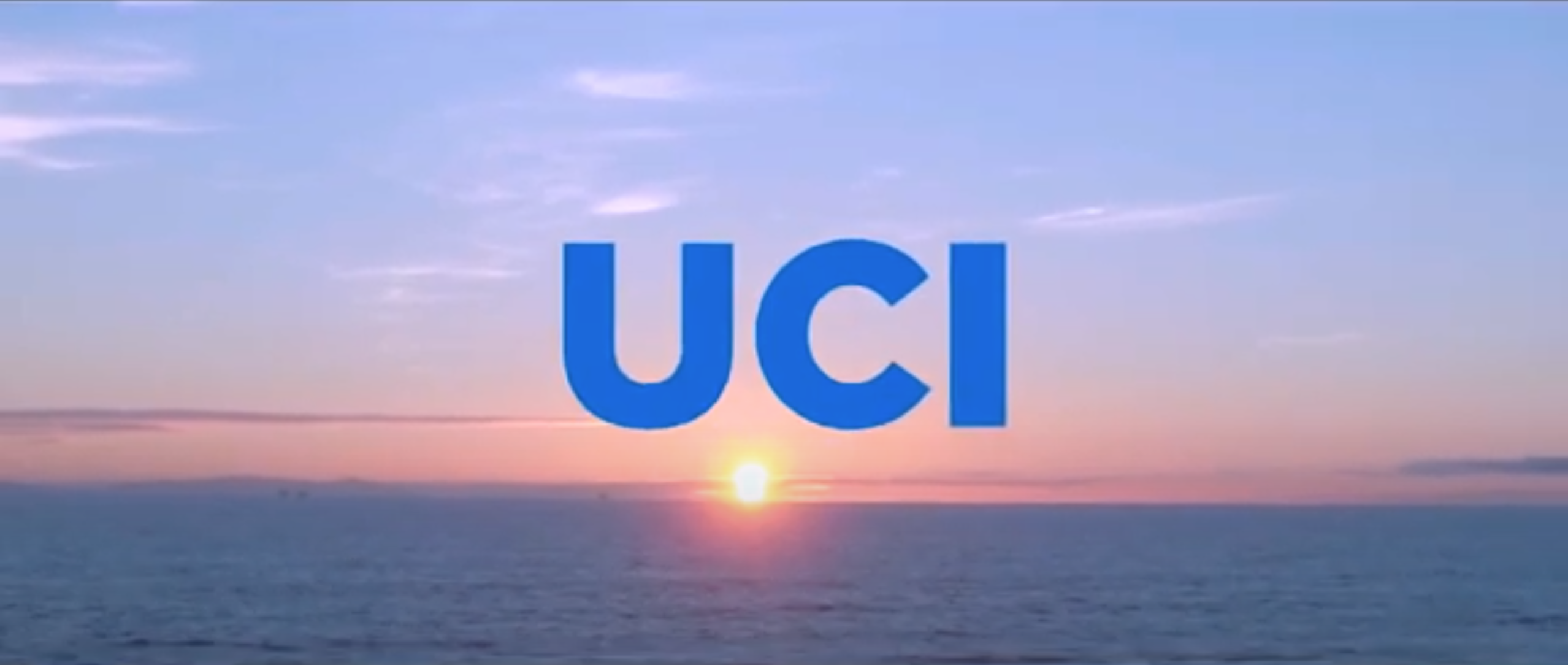 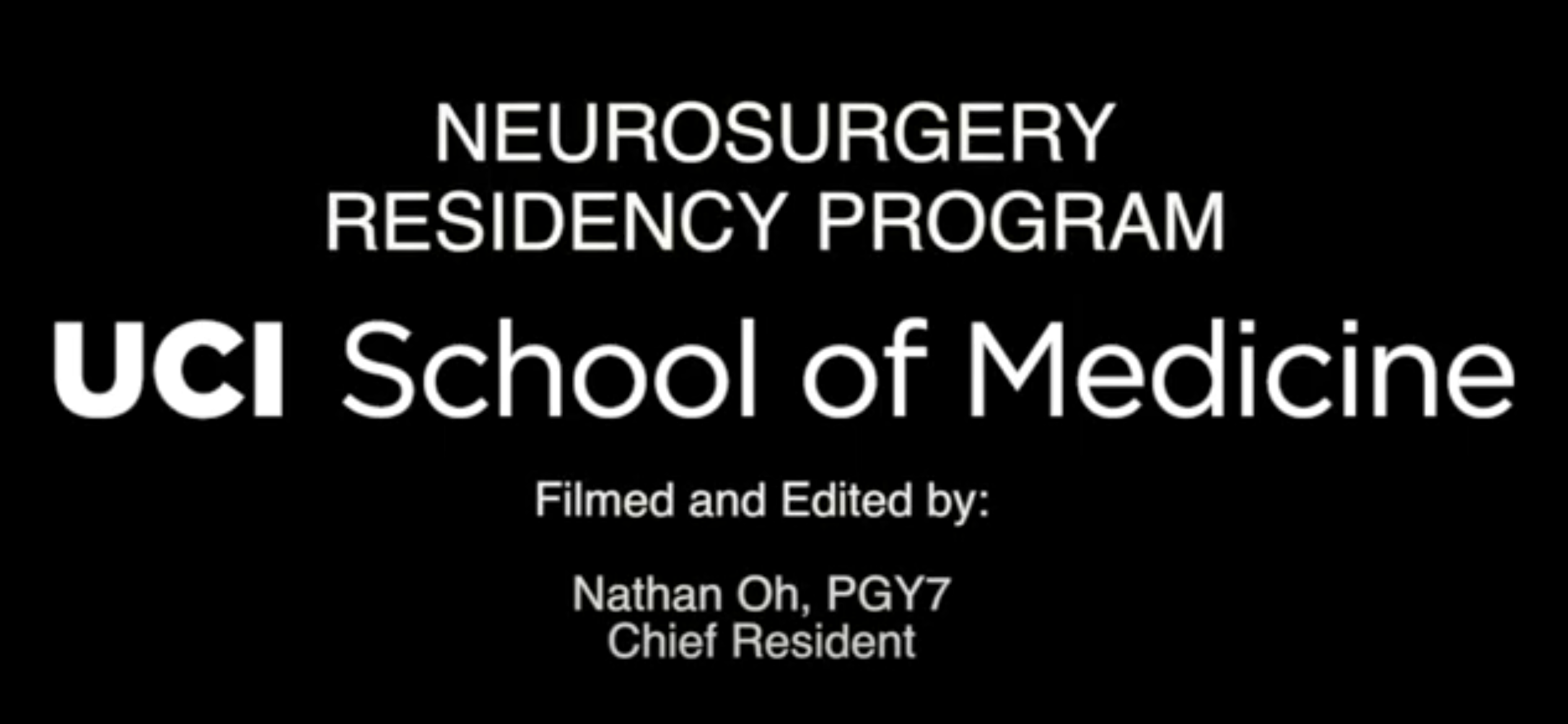 YouTube Video: https://youtu.be/Zahh3X9gYNs
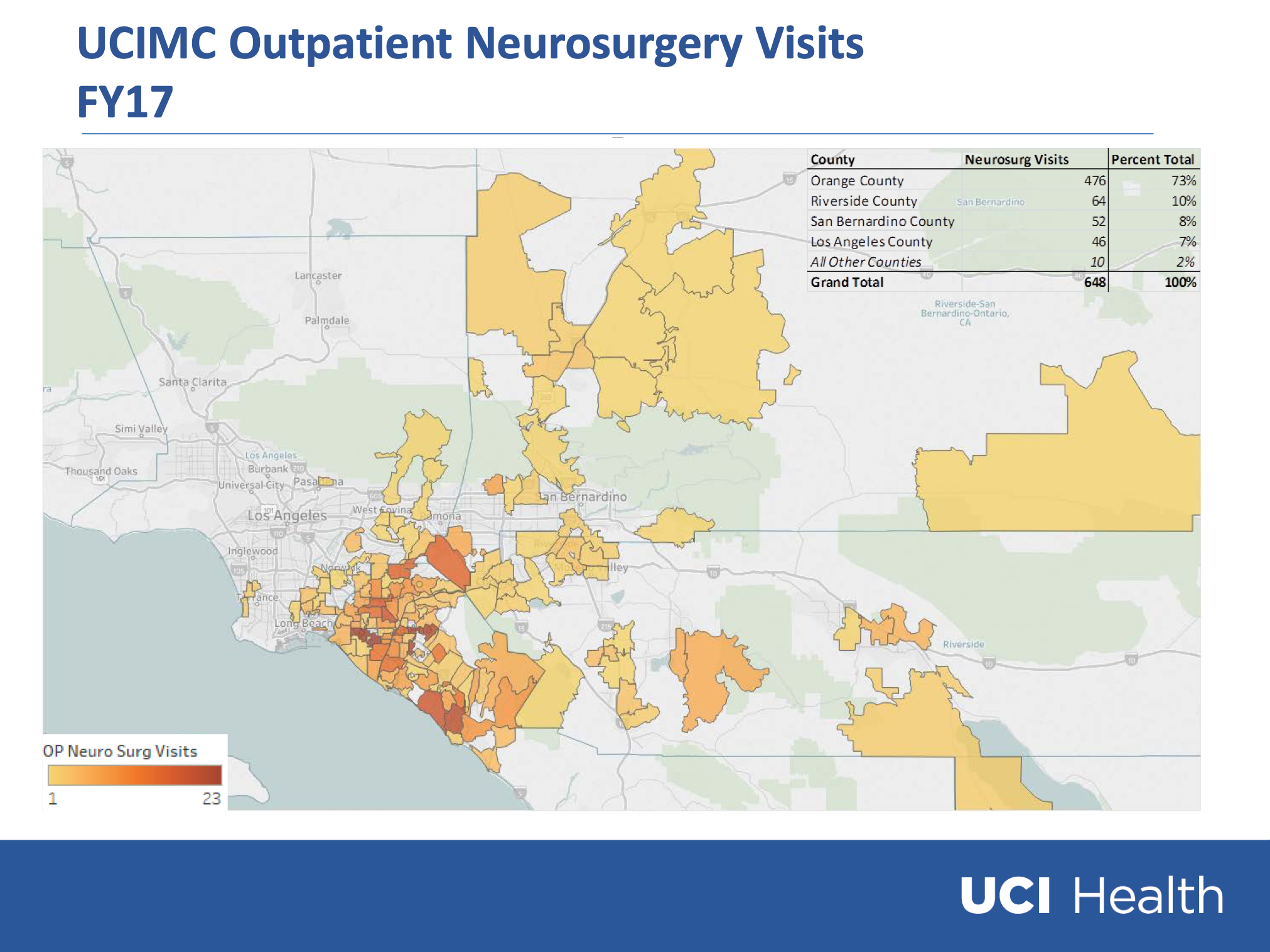 [Speaker Notes: Please email Leslie Weterrings at lweterri@uci.edu with any questions or for more information. 
Please email any of our residents to learn more about our program (today’s presenter:  Alexander Lopez, PGY-4: amlopez1@uci.edu)]
Resident Meet & greet
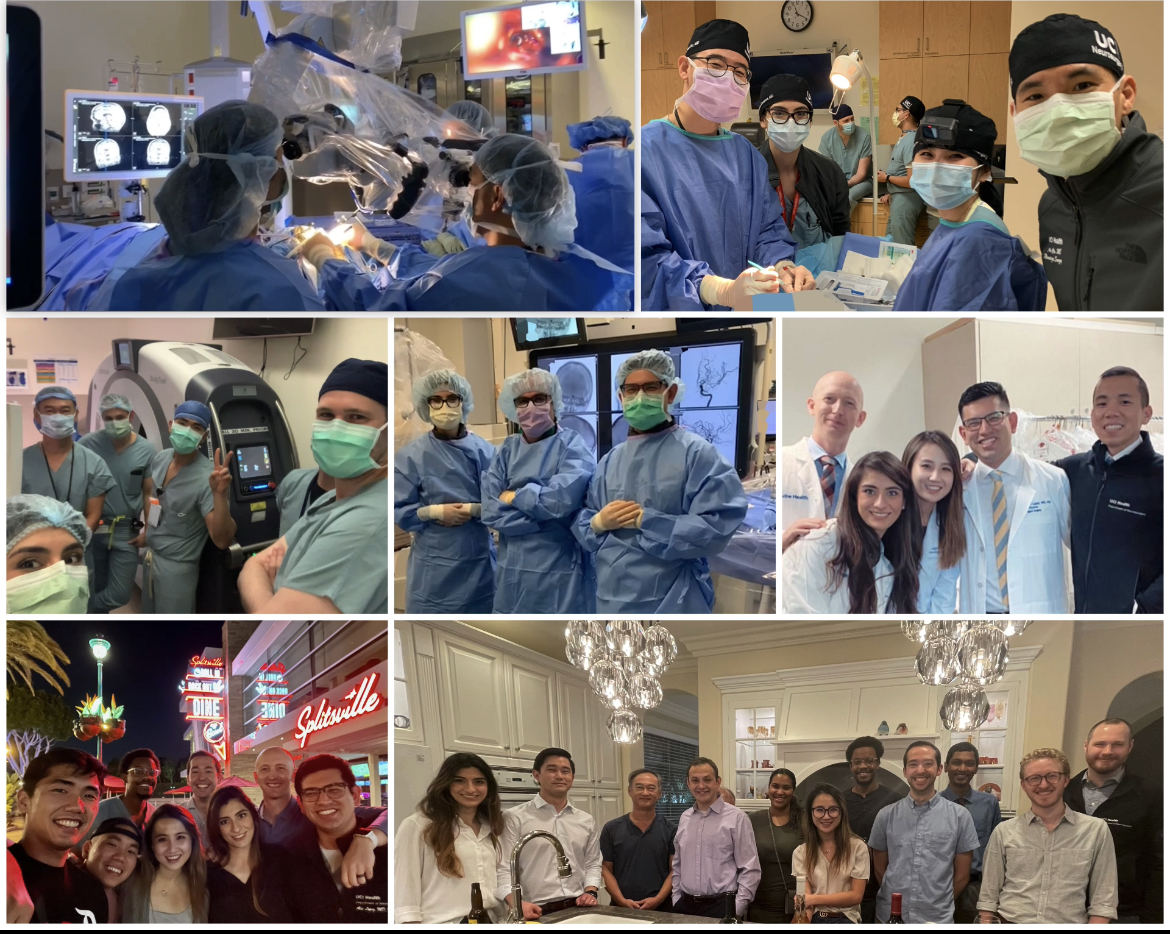 Follow us on social media for more details.
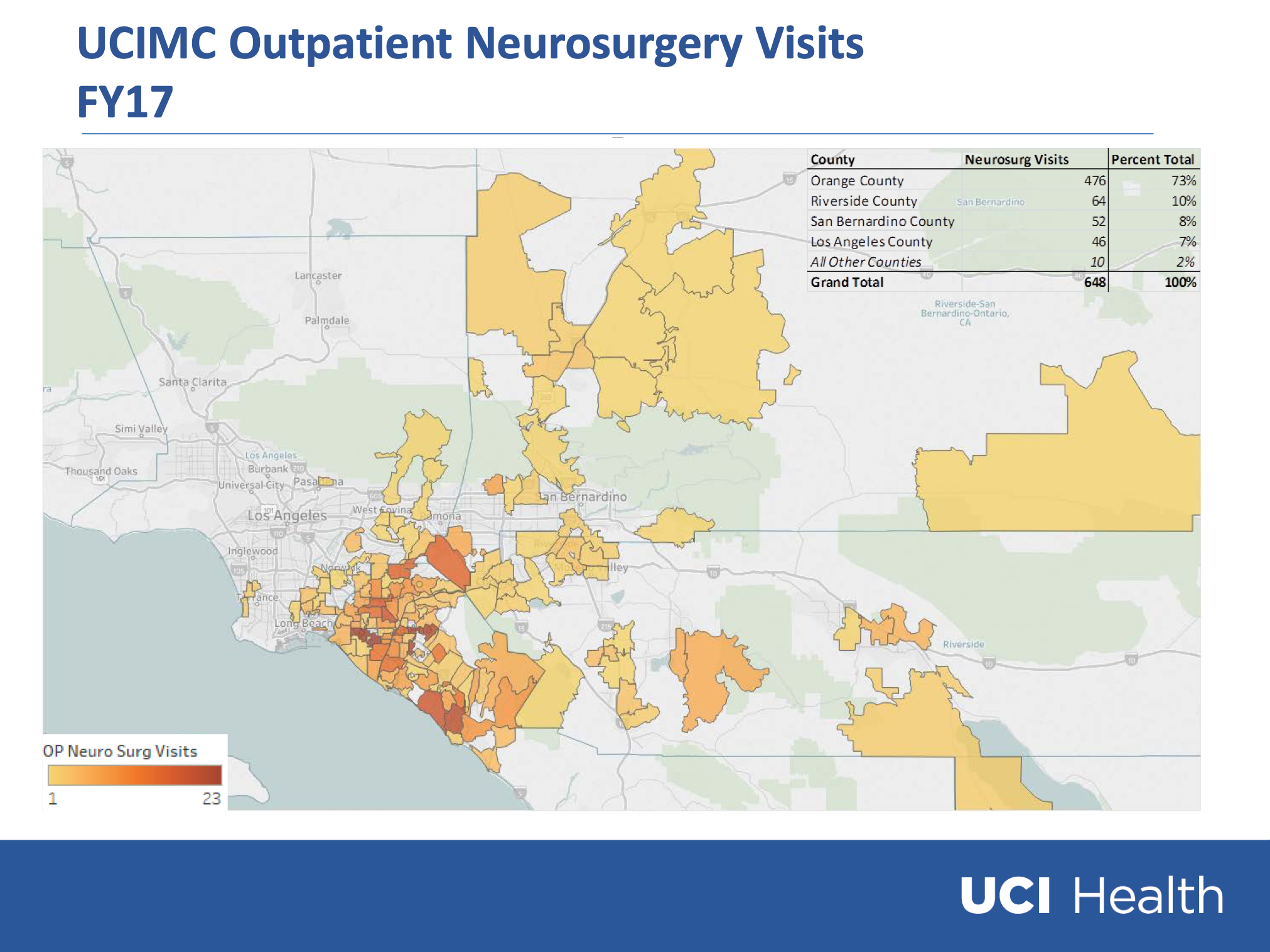 [Speaker Notes: Please email Leslie Weterrings at lweterri@uci.edu with any questions or for more information. 
Please email any of our residents to learn more about our program (today’s presenter:  Alexander Lopez, PGY-4: amlopez1@uci.edu)]
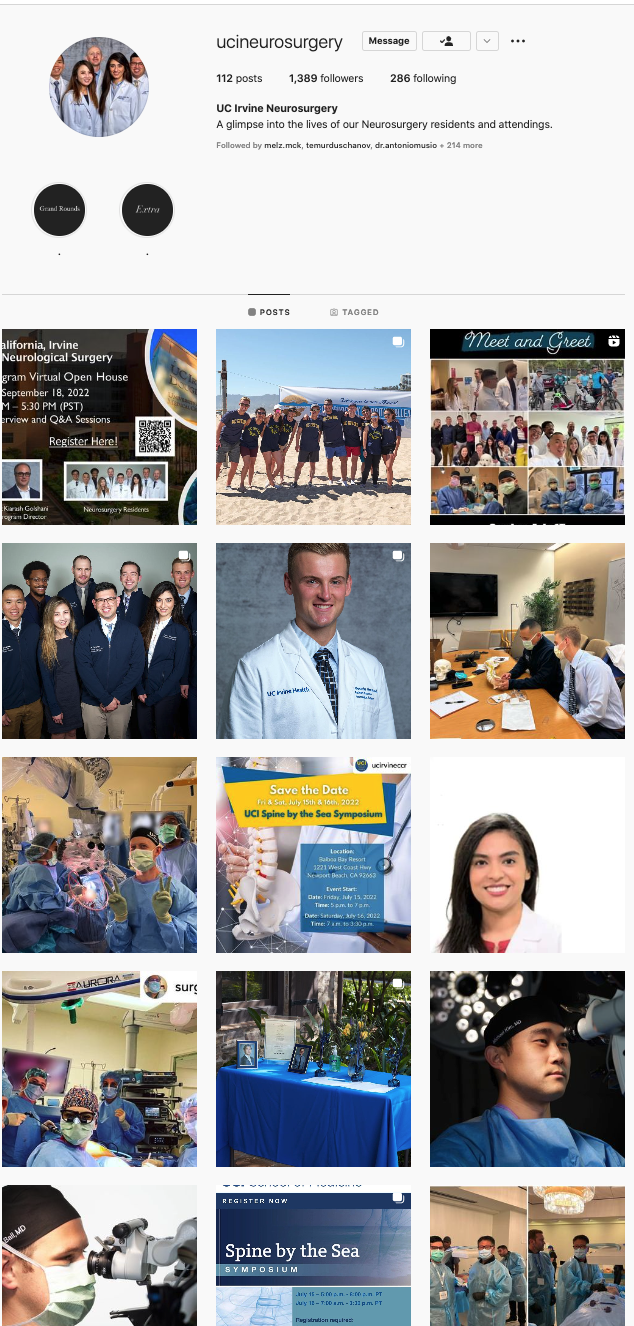 Social media
Website: https://neurosurgery.uci.edu/residency.asp
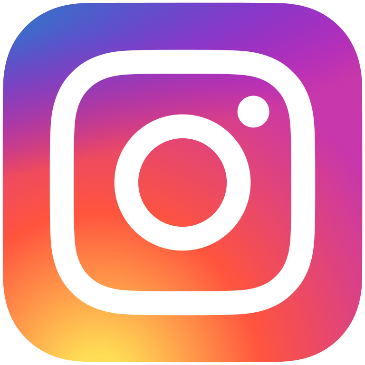 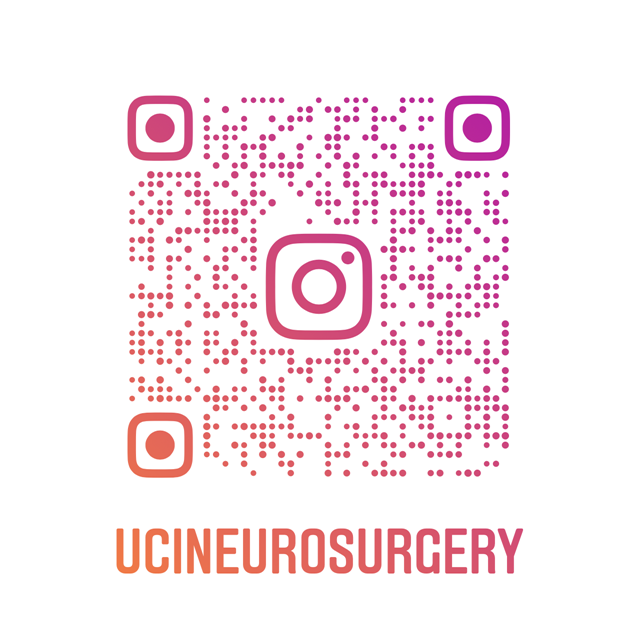 @ucineurosurgery
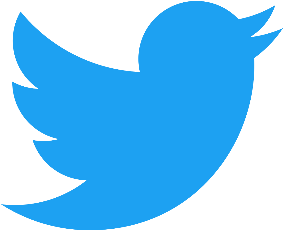 @UCIneurosurgery
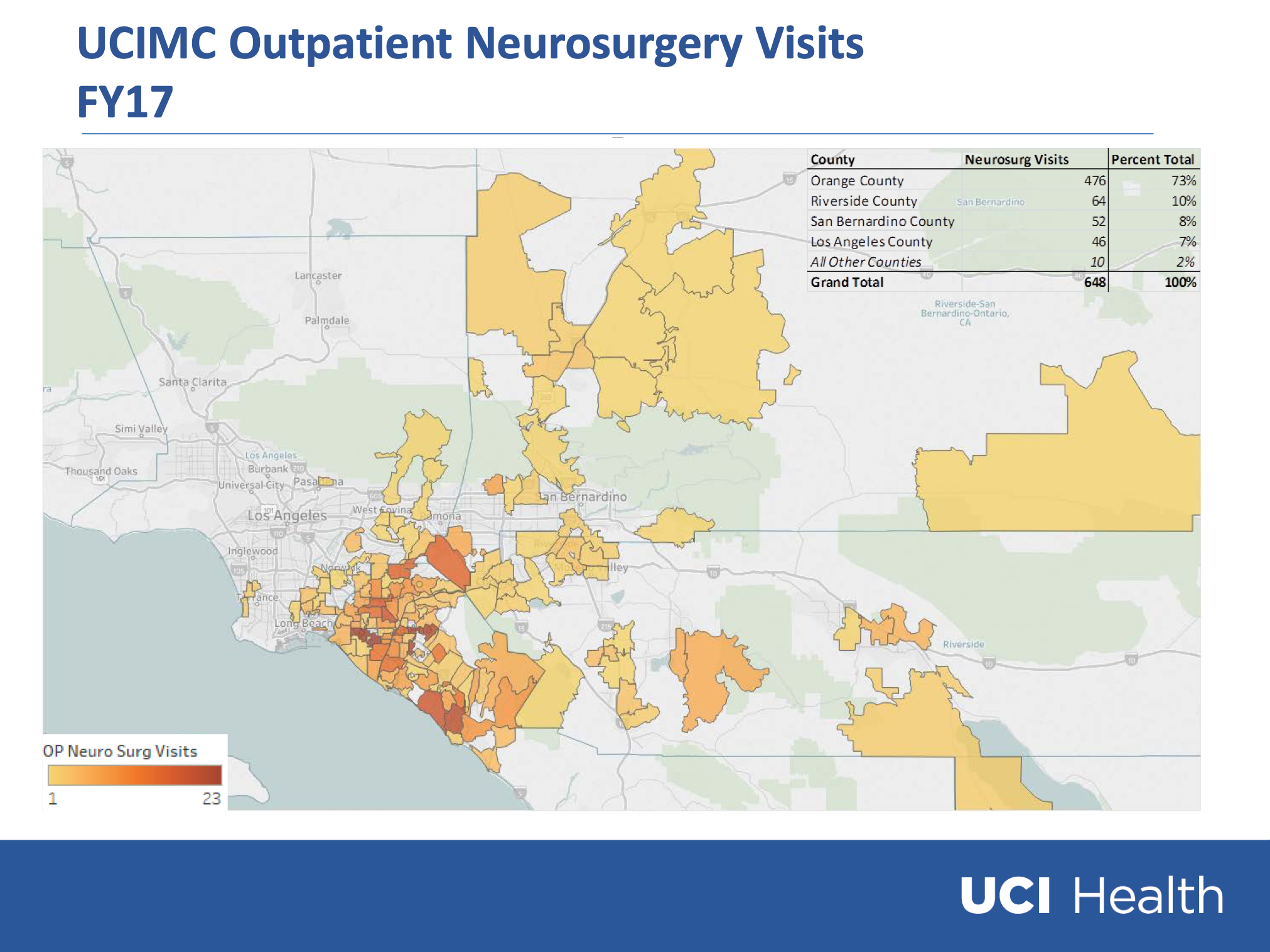 [Speaker Notes: Please email Leslie Weterrings at lweterri@uci.edu with any questions or for more information. 
Please email any of our residents to learn more about our program (today’s presenter:  Alexander Lopez, PGY-4: amlopez1@uci.edu)]